Selenium Grid
Node
Node
Leaptest Controller
Hub
Leaptest
Studio
Node
…
Selenium Grid
Node
Node
Hub
Node
Node
Selenium Grid
Node
Node
Hub
Node
Node
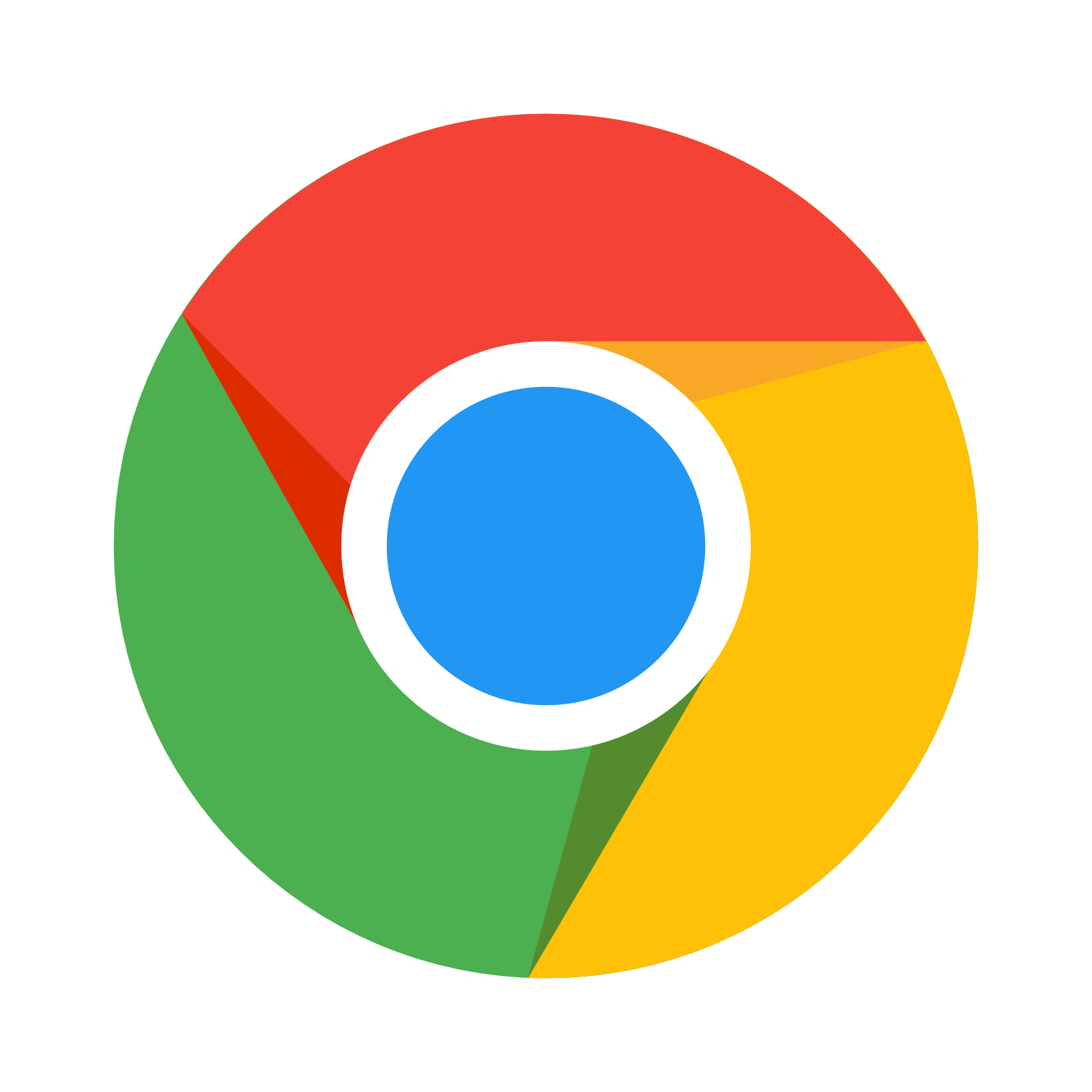 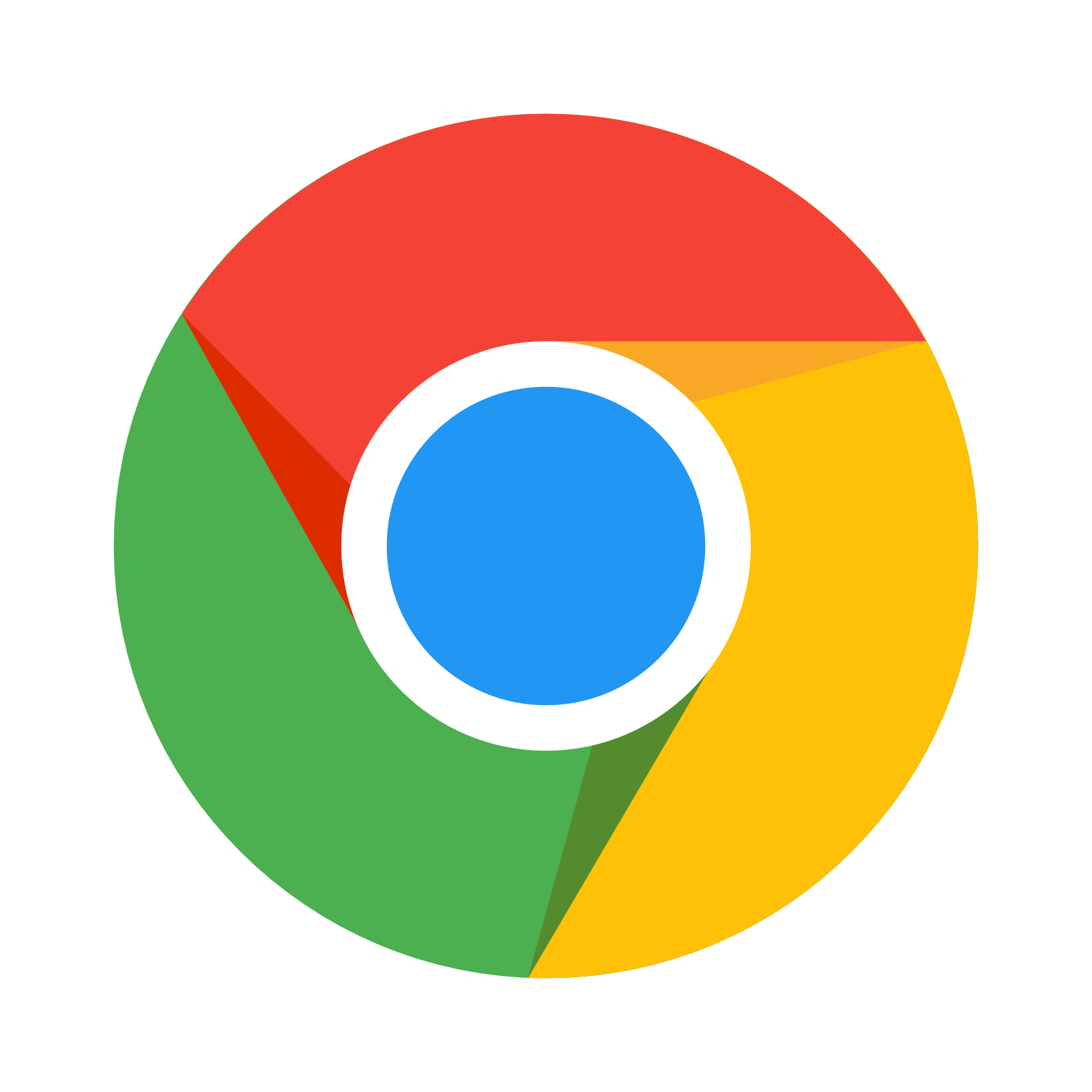 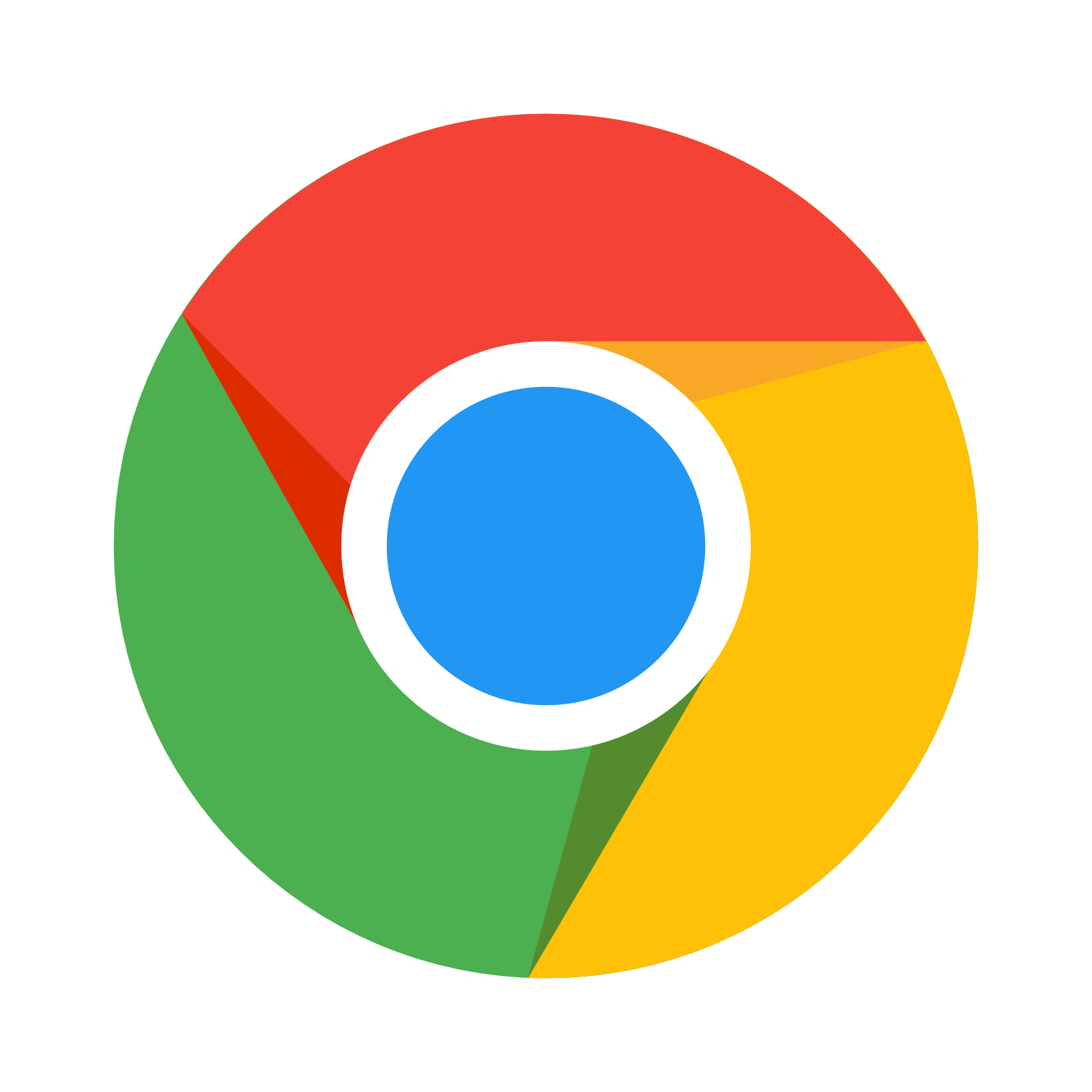 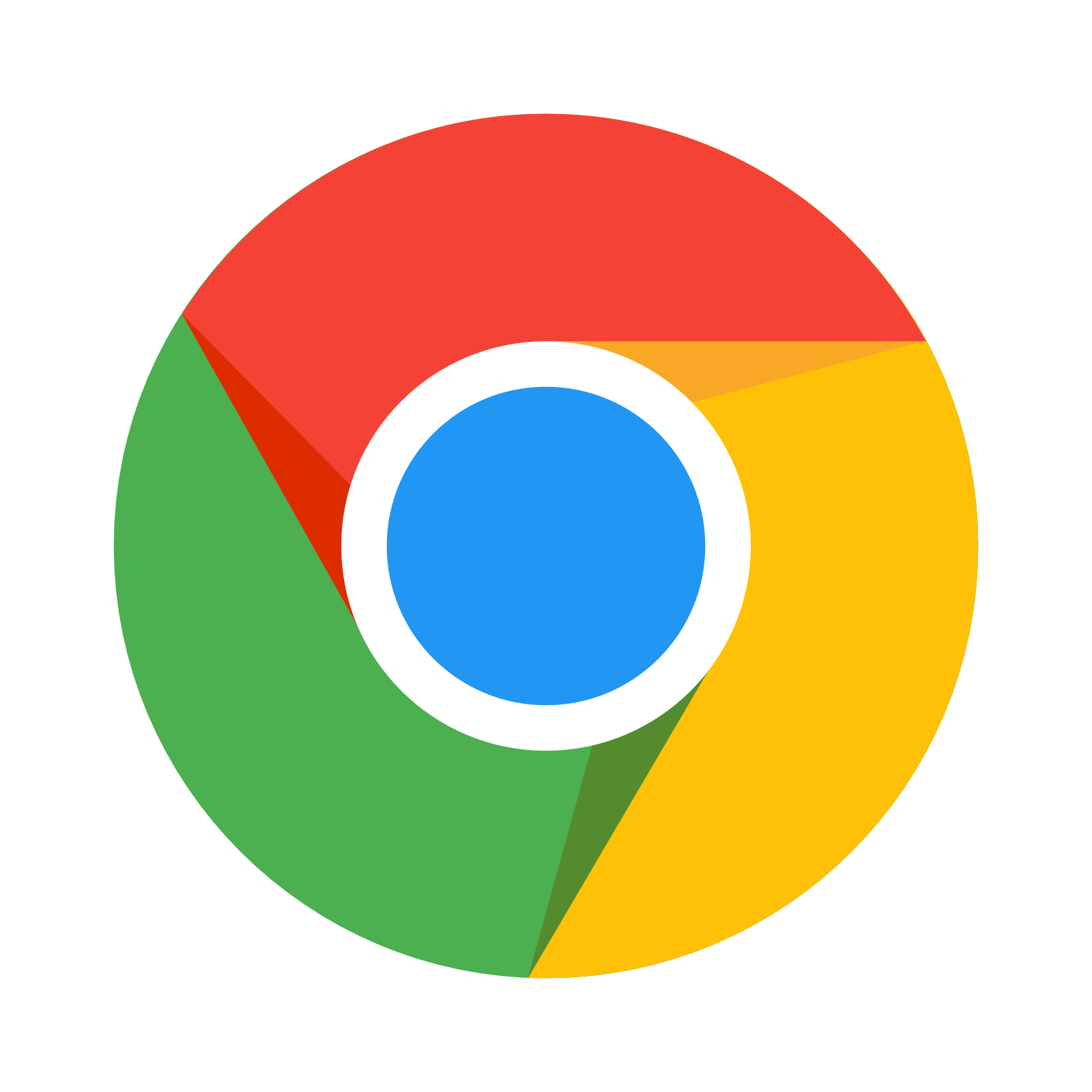 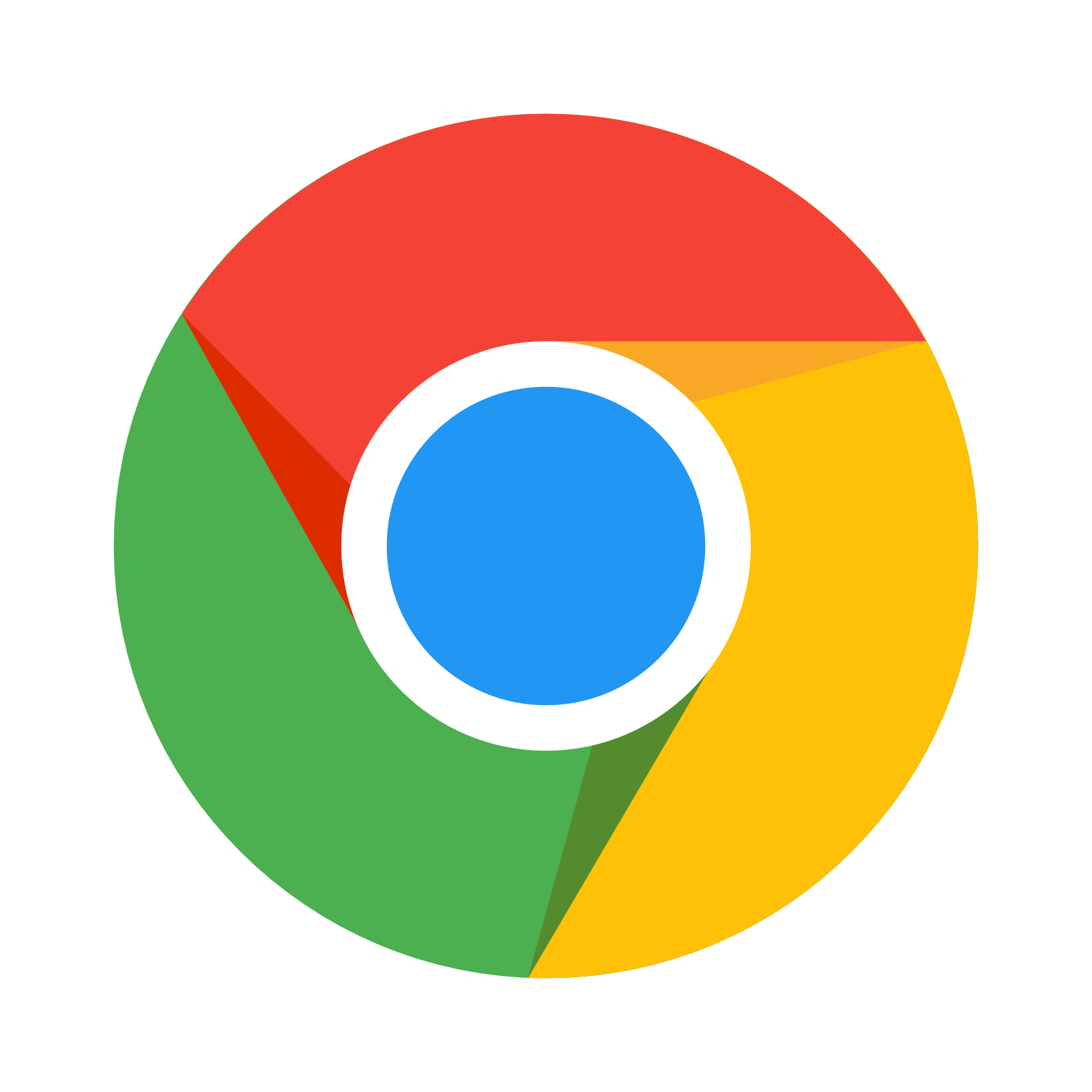 Node
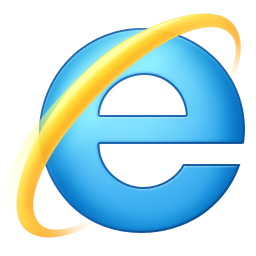 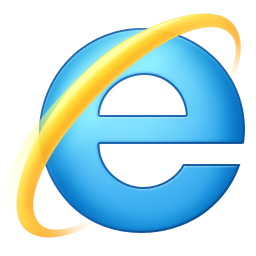 Hub
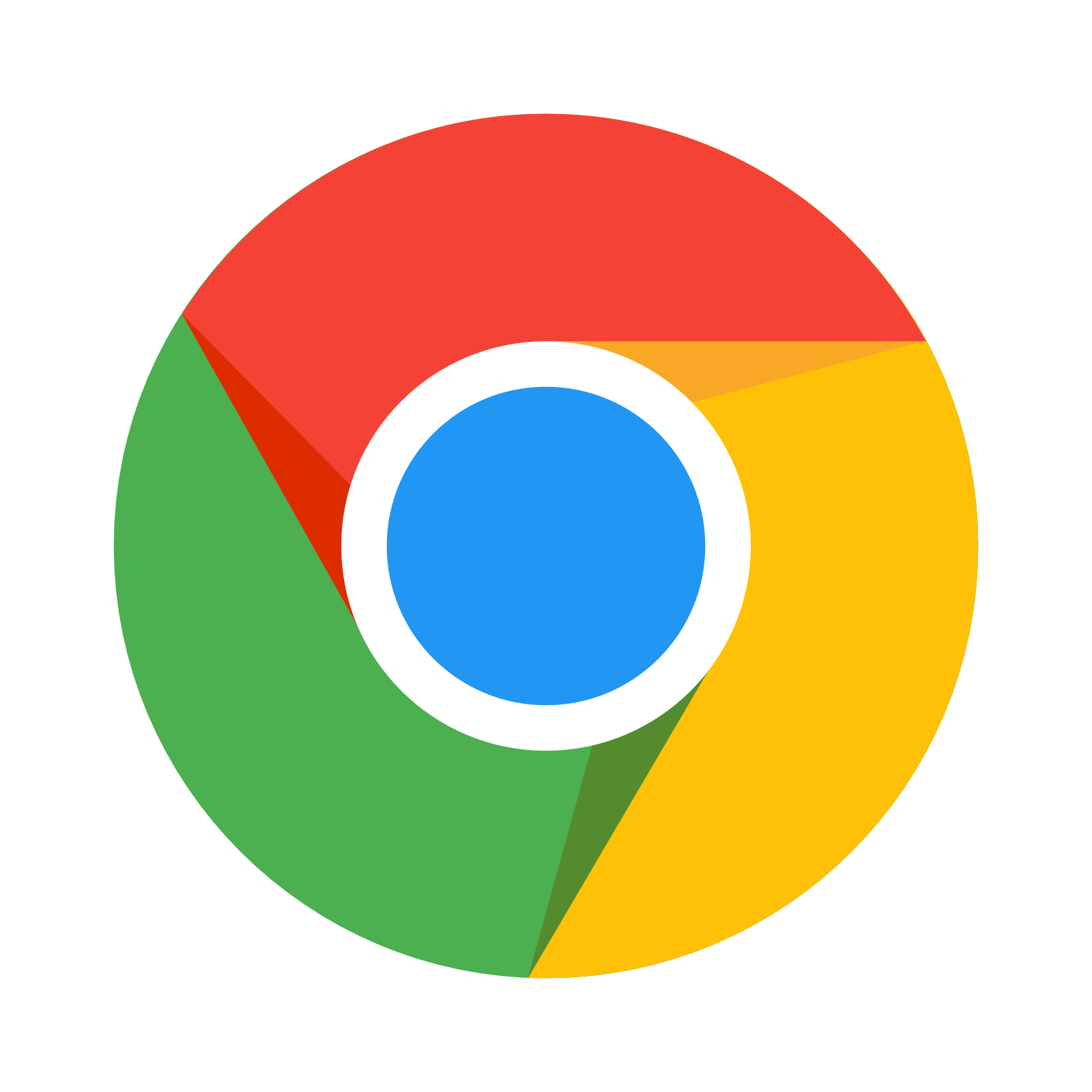 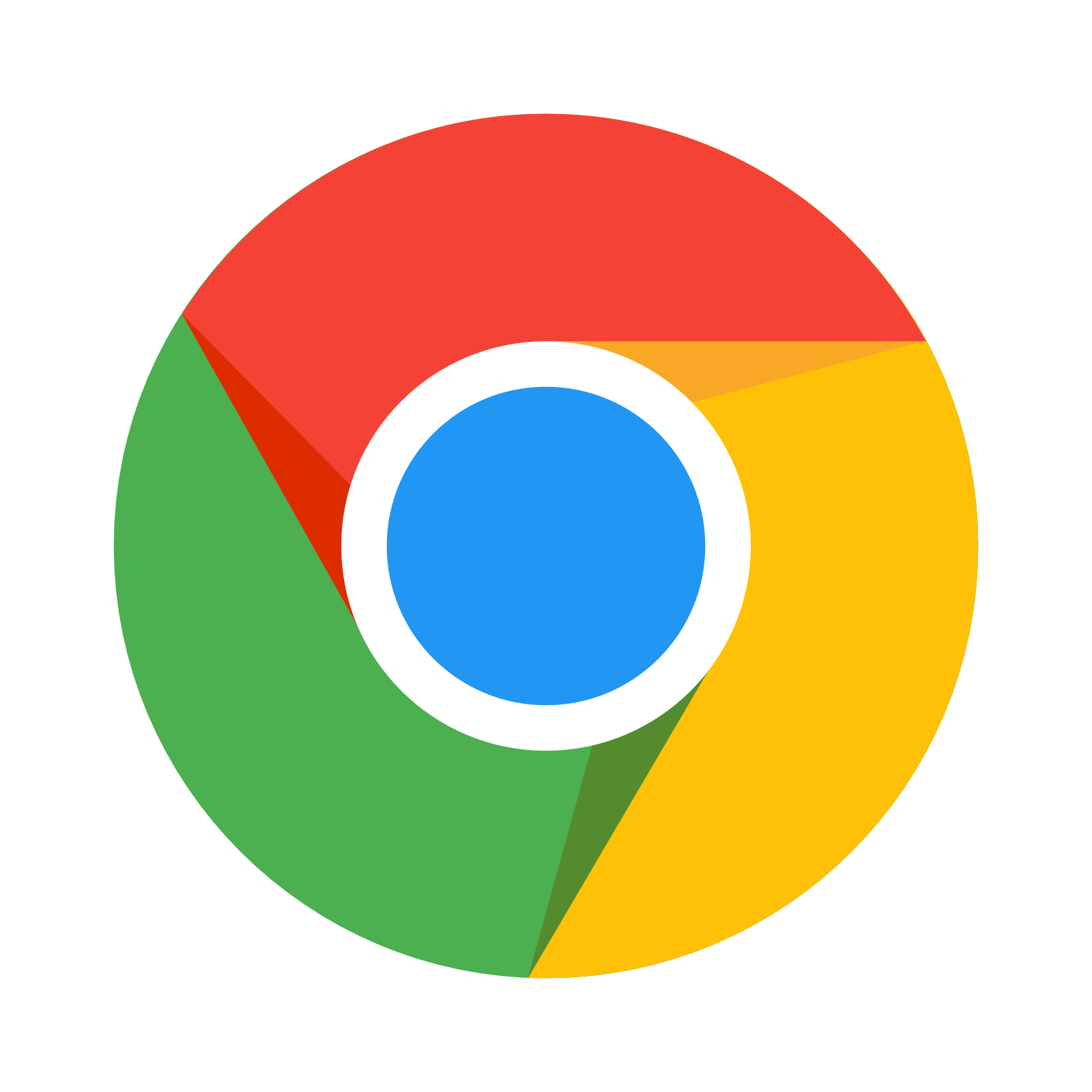 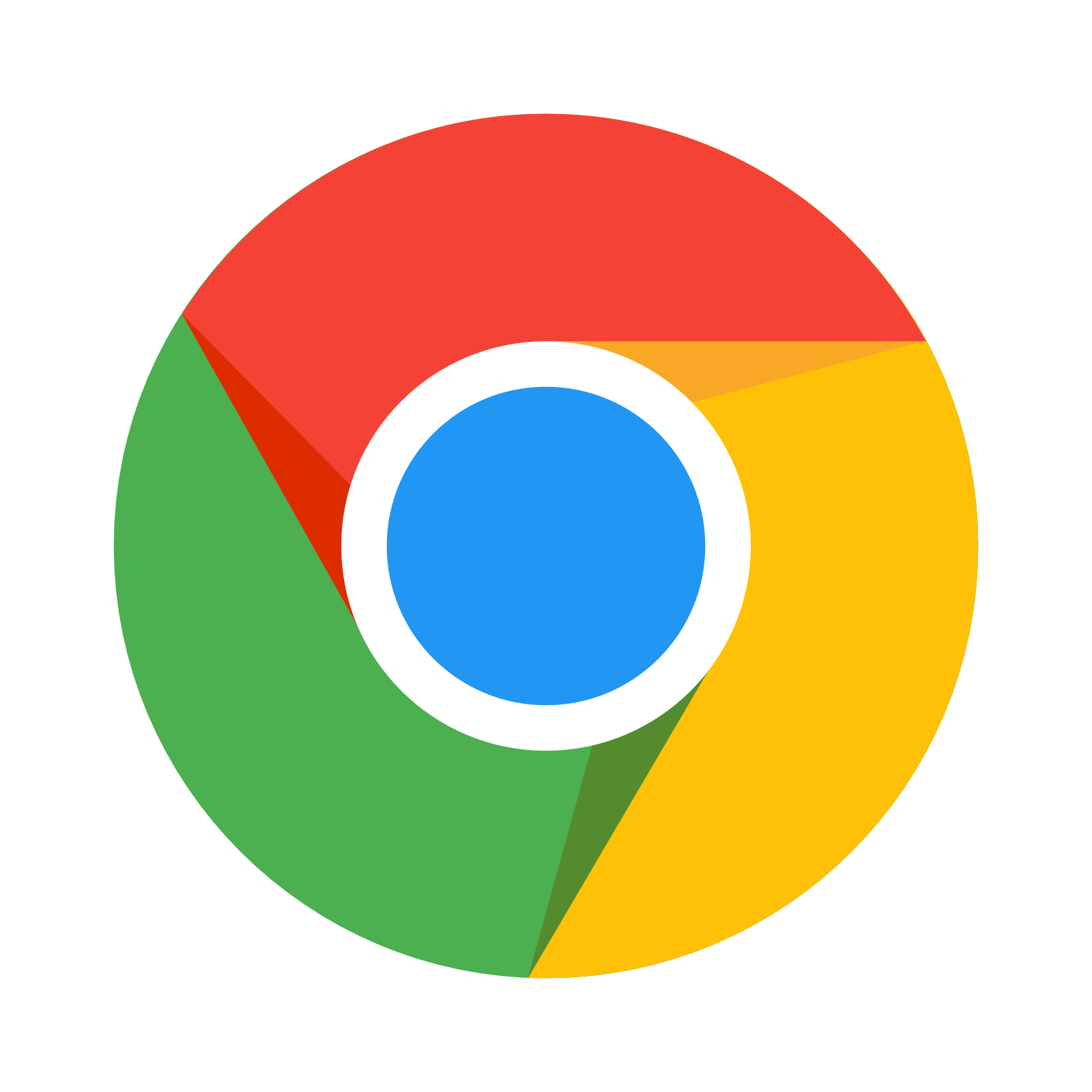 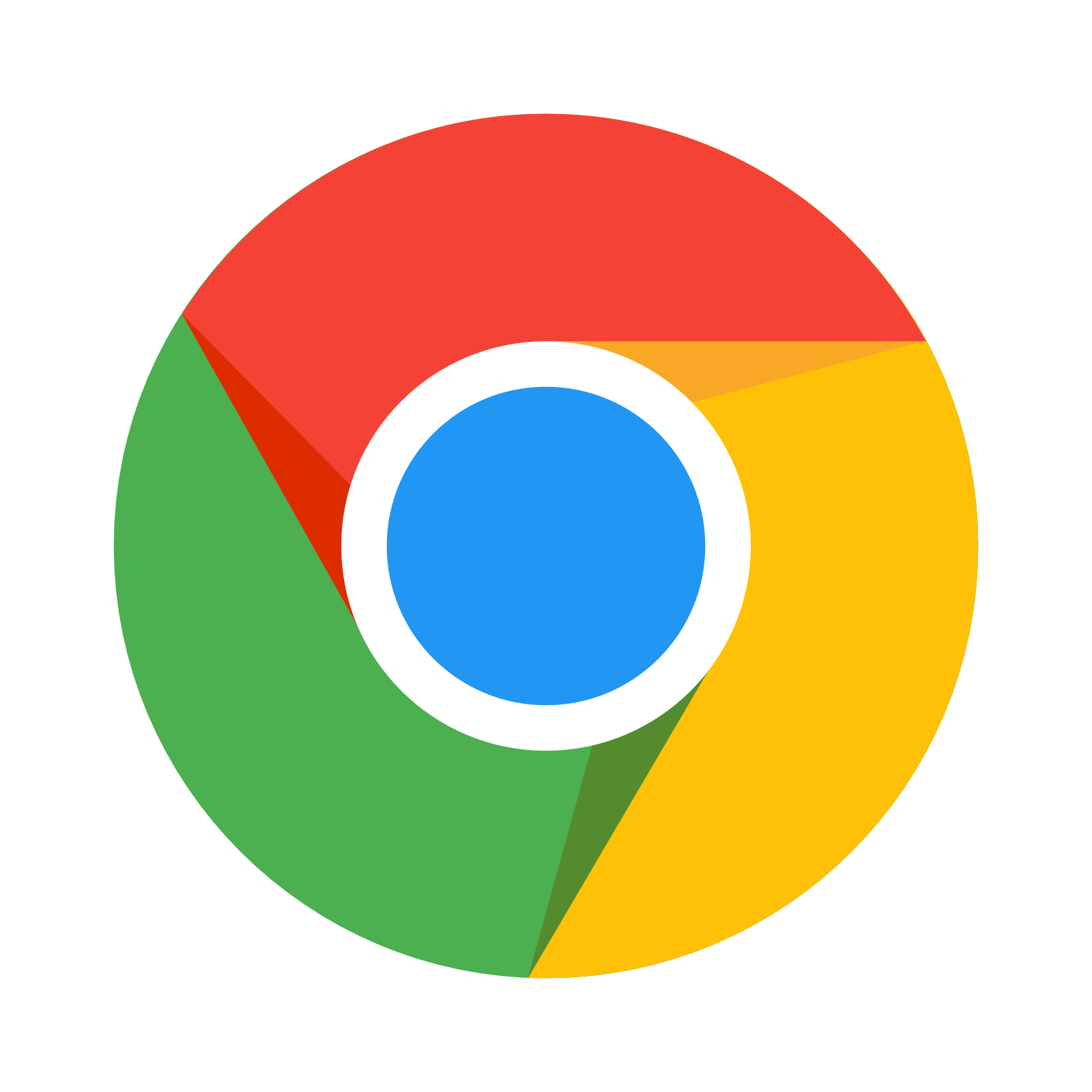 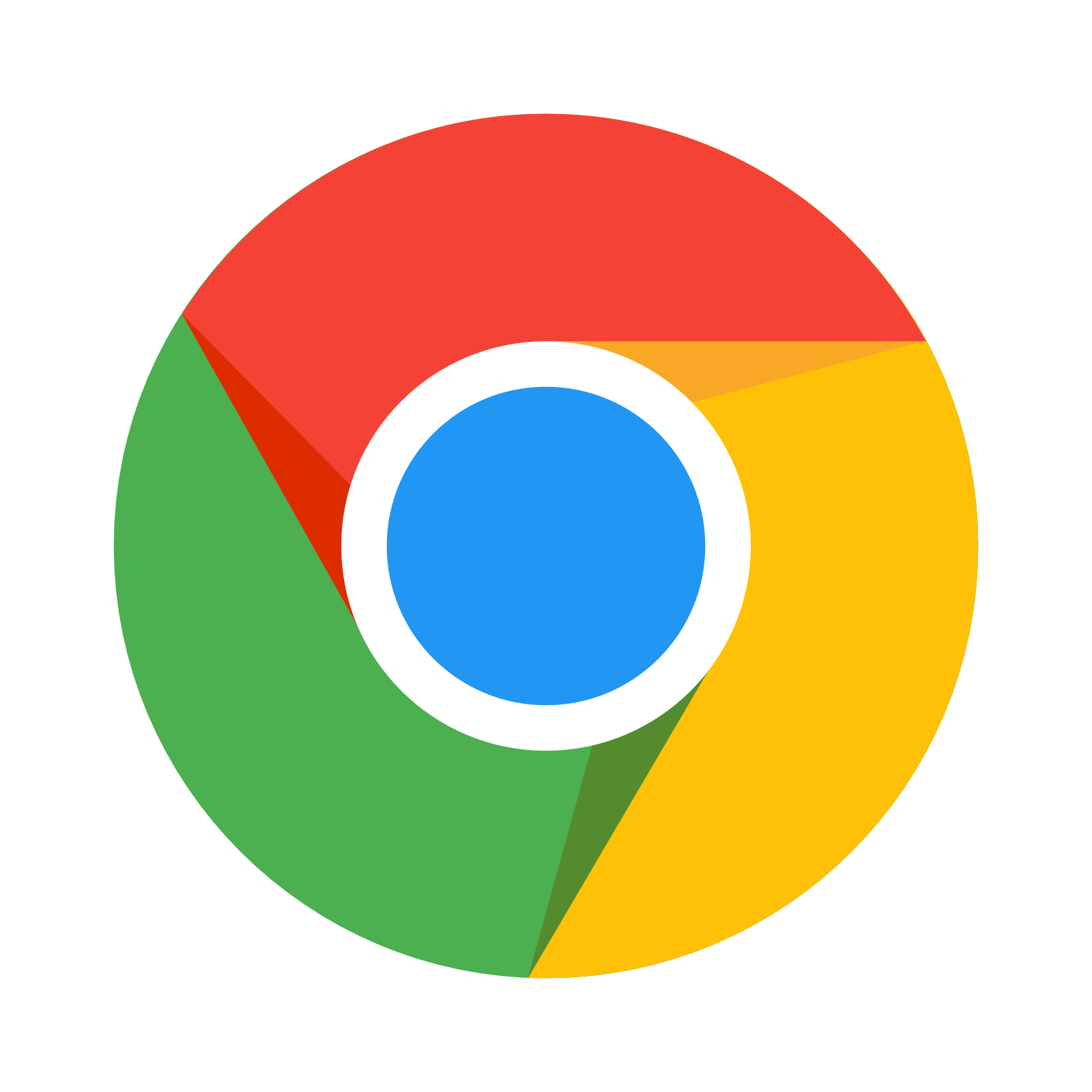 Node
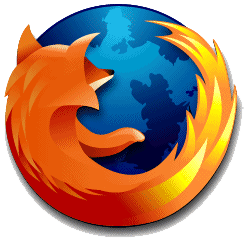 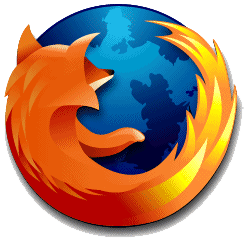 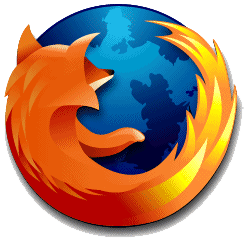 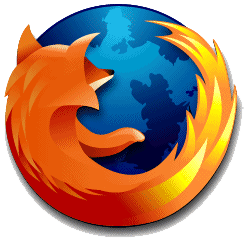 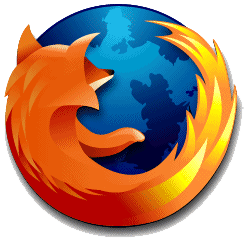 Node
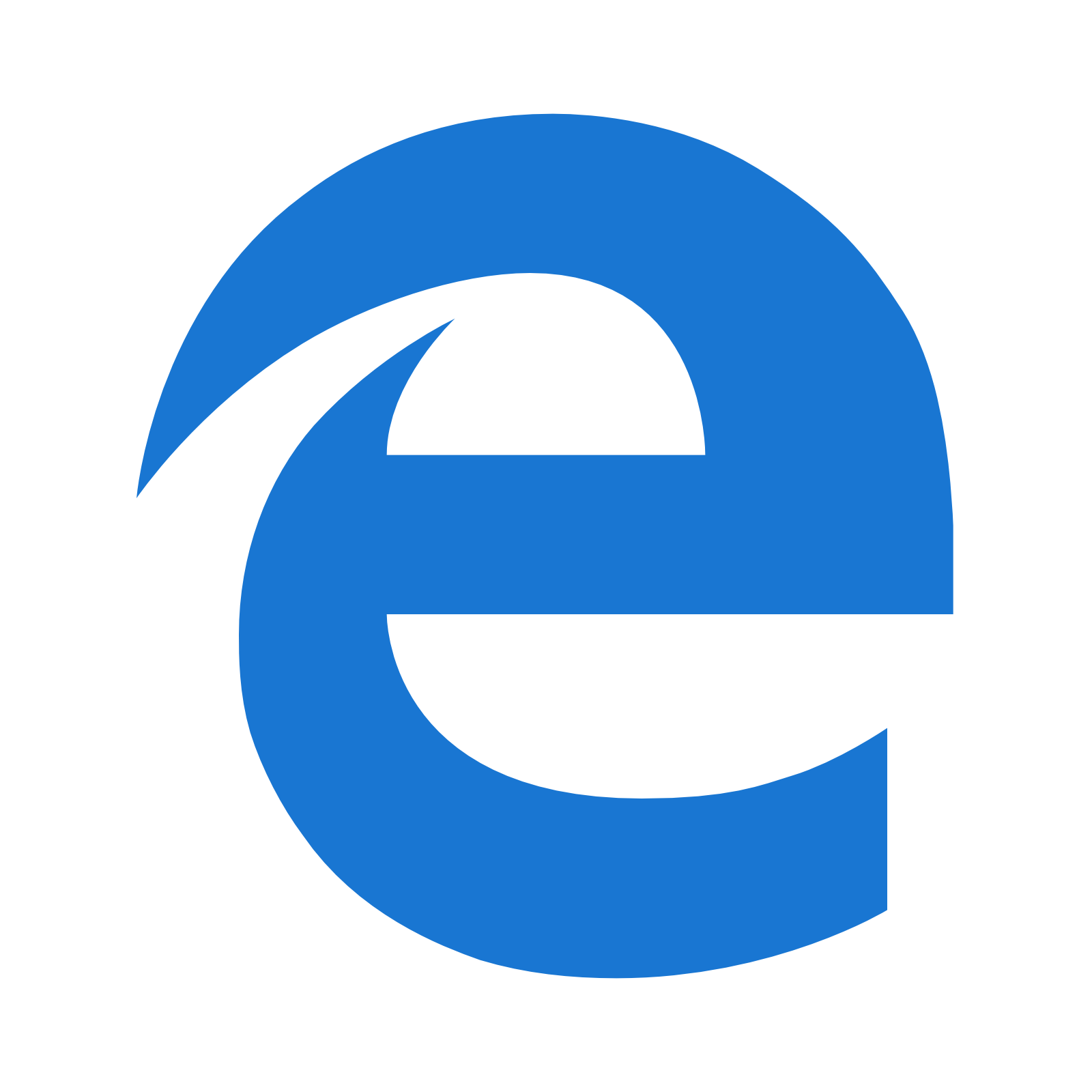 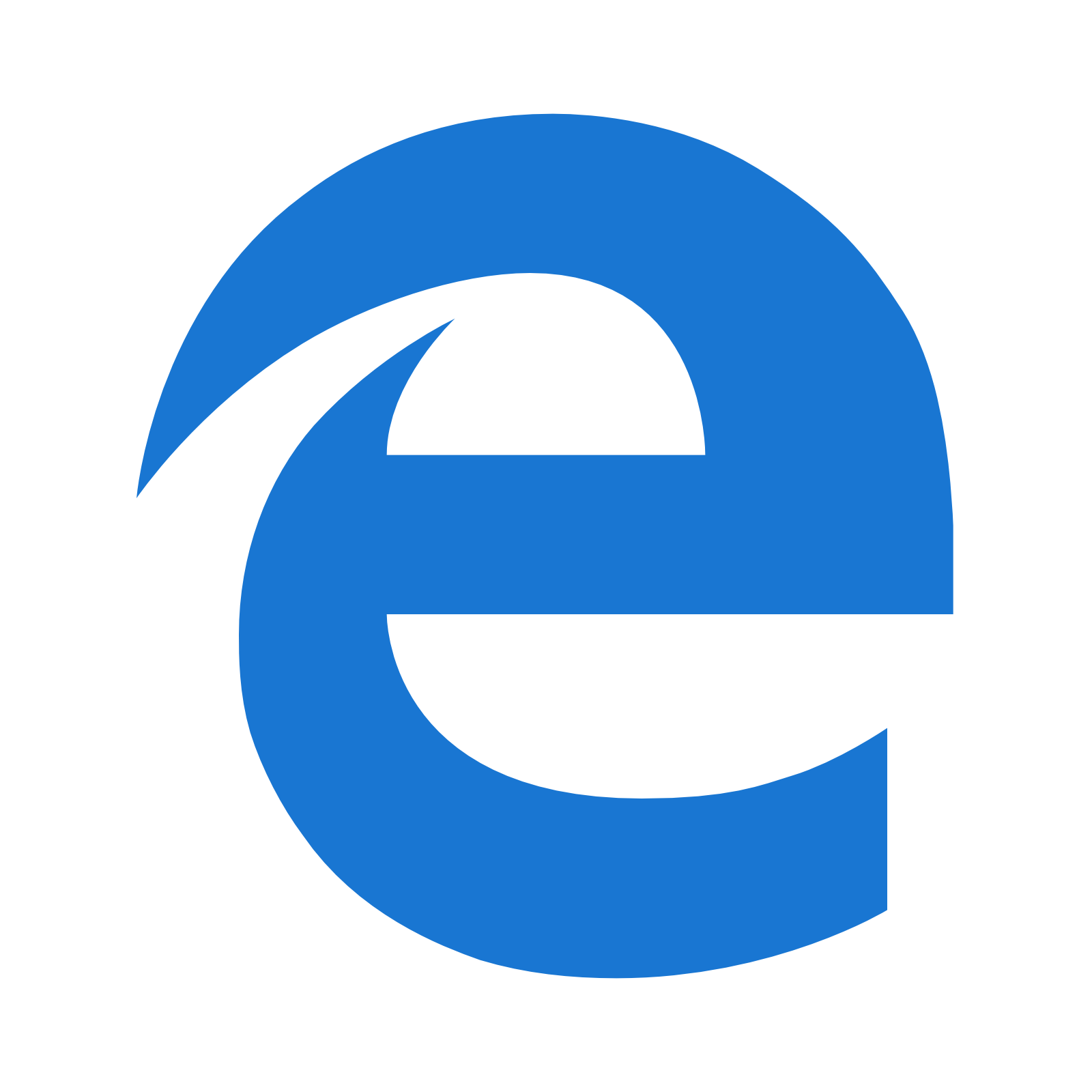 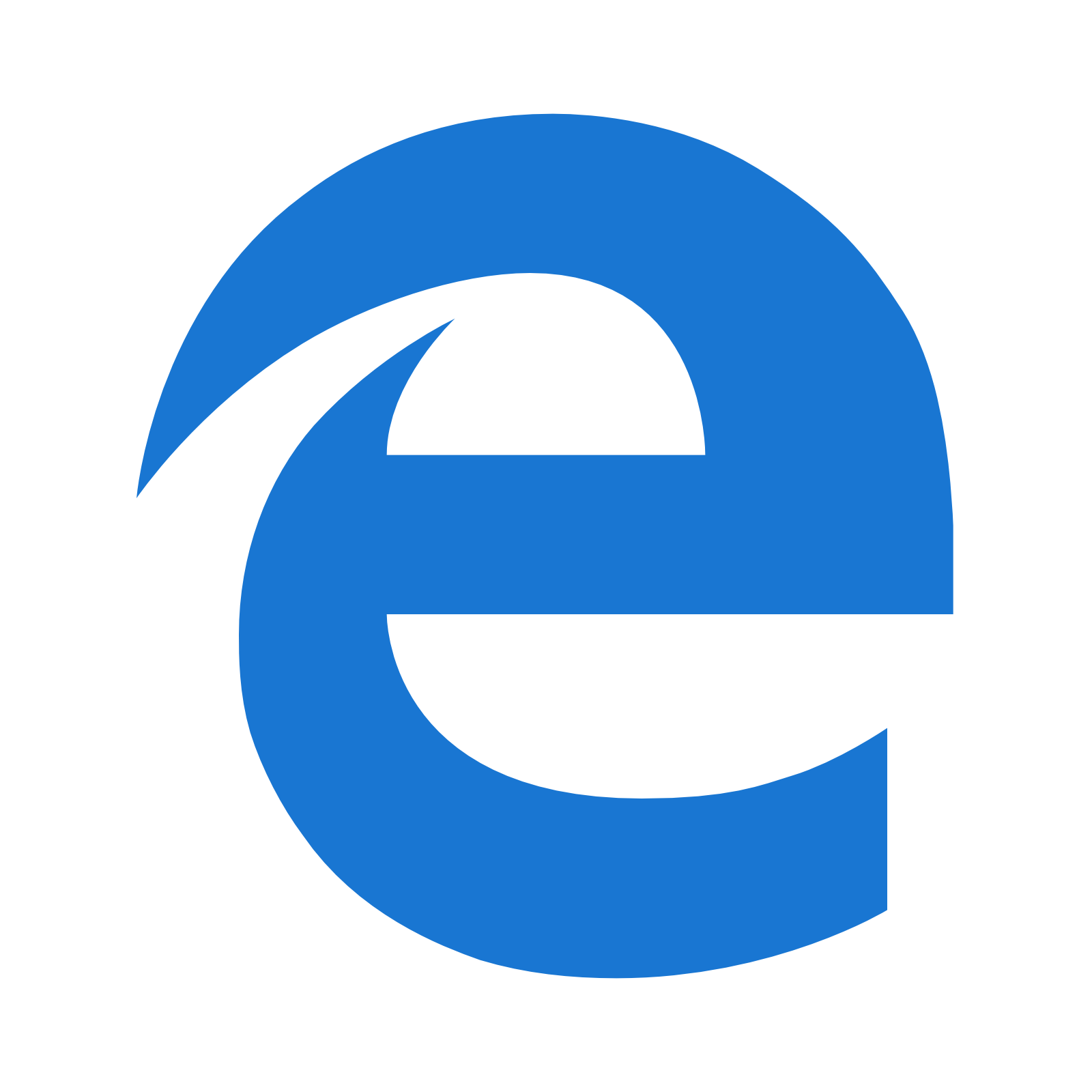 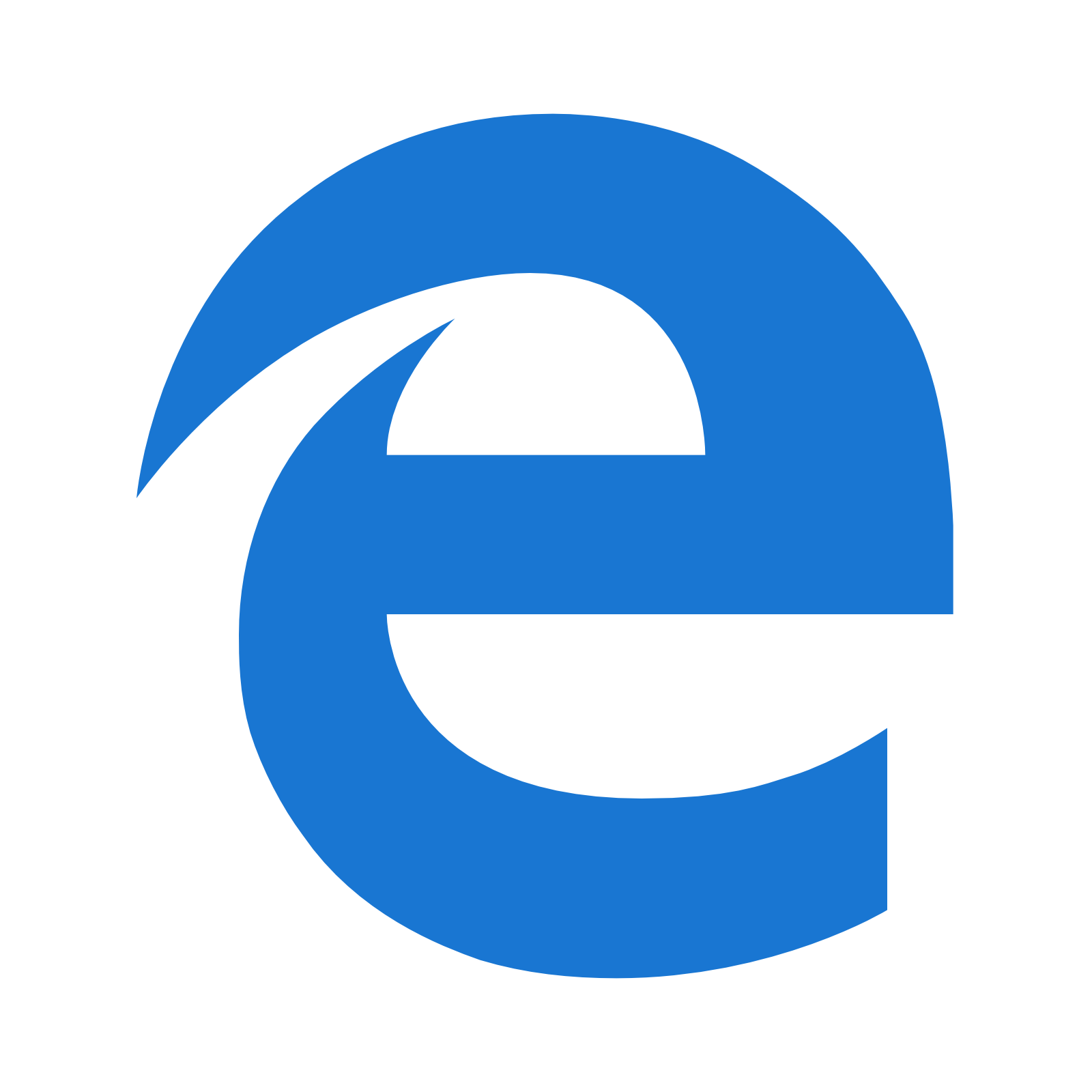 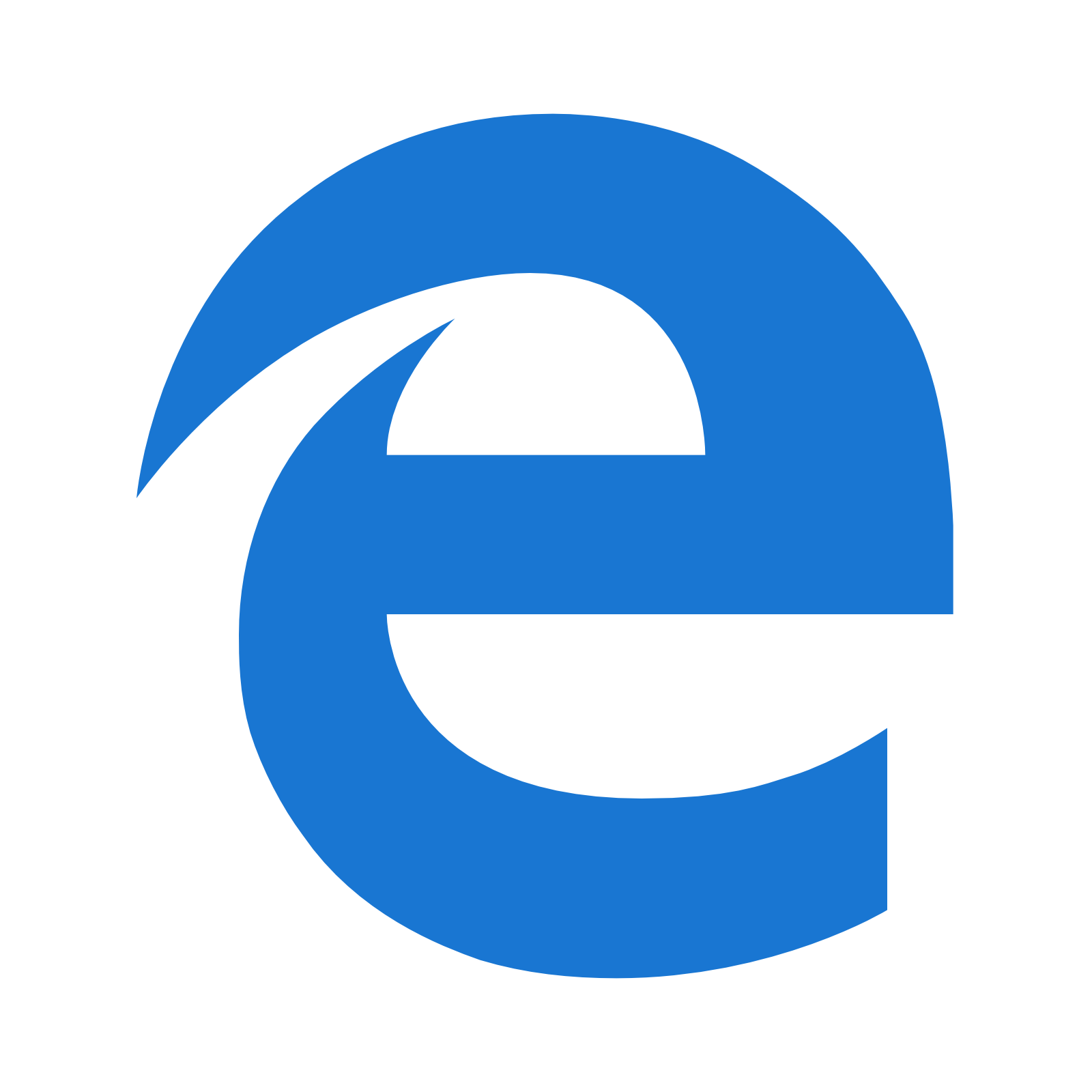 Selenium Grid
Node
Node
Leaptest Controller
Hub
Leaptest
Studio
Node
…
Selenium Grid
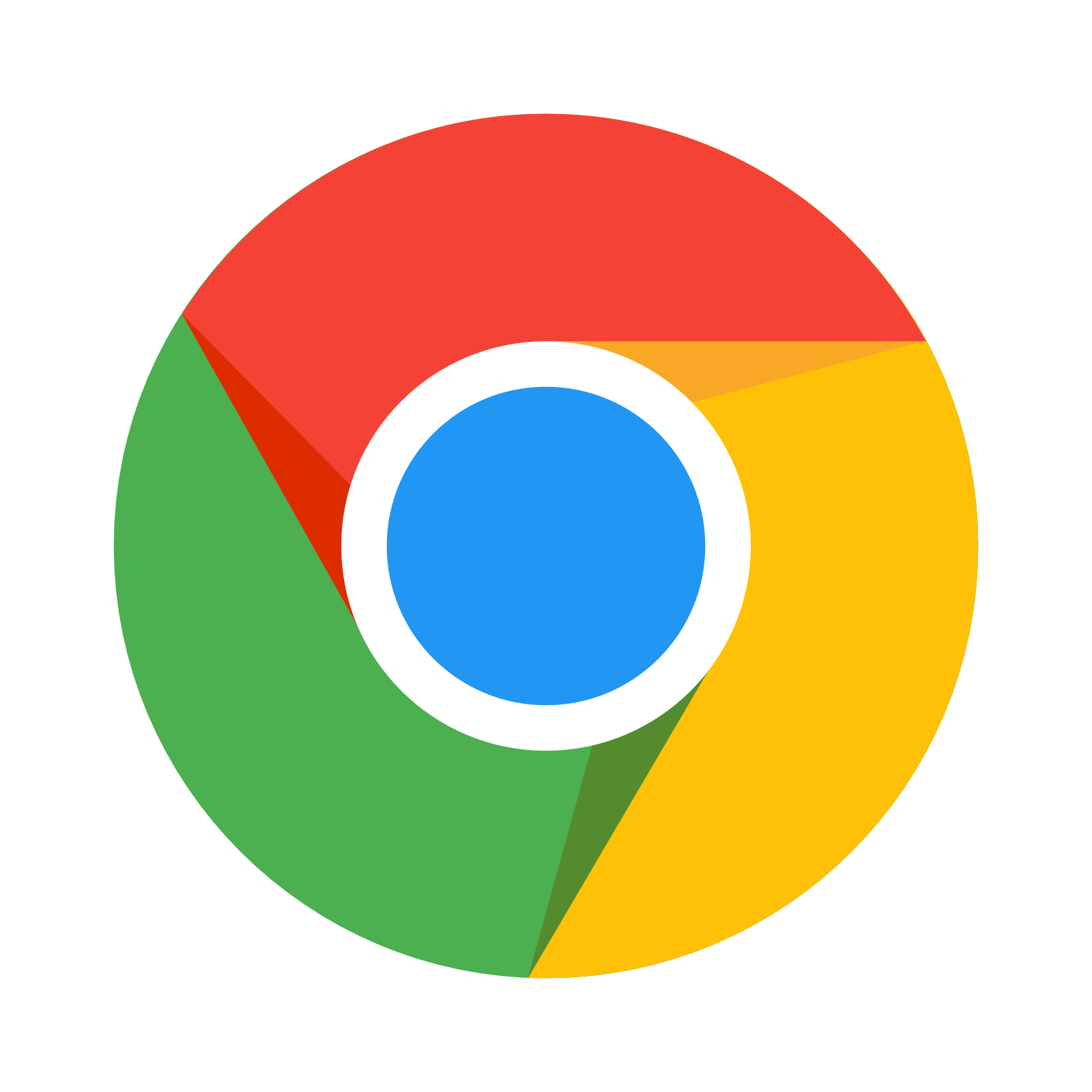 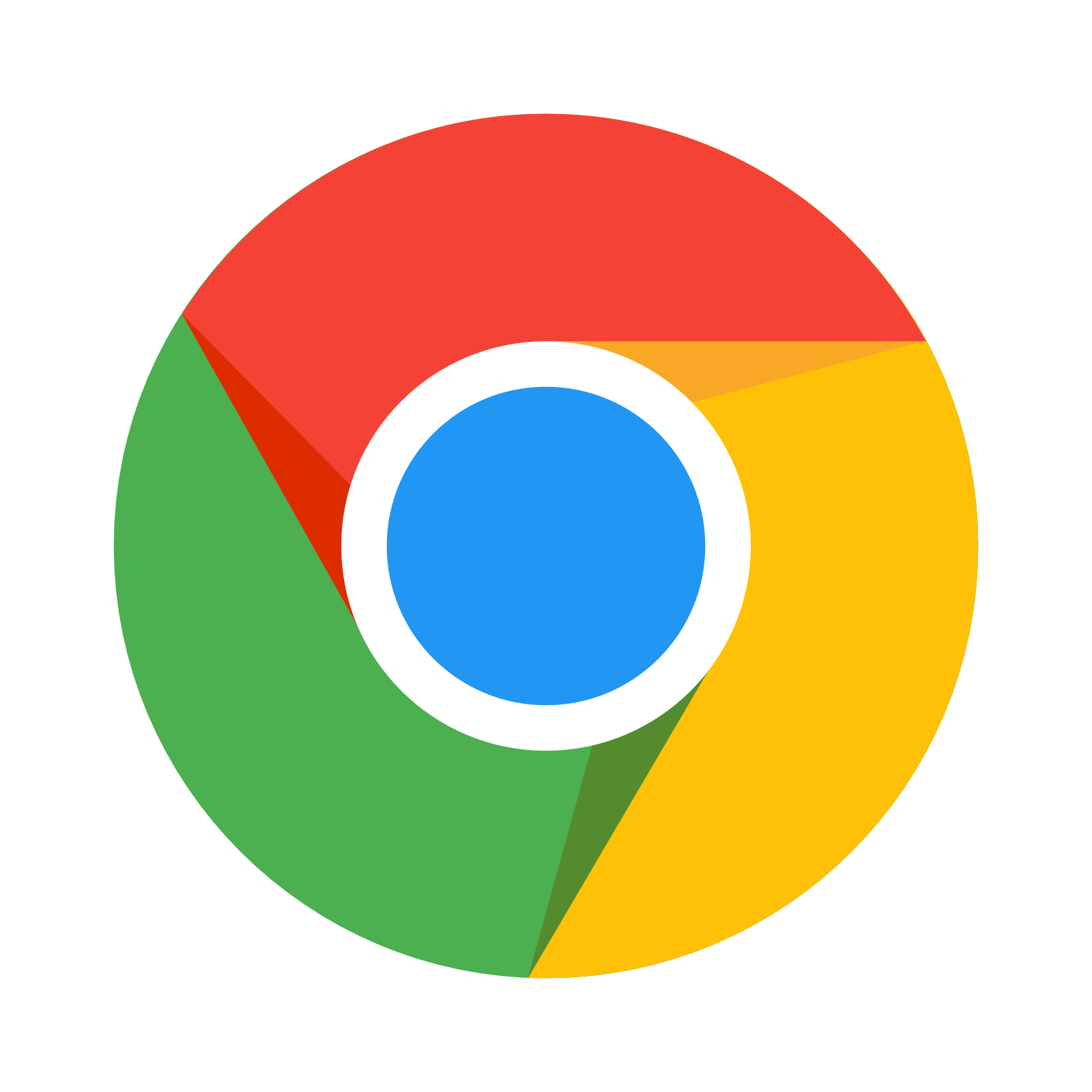 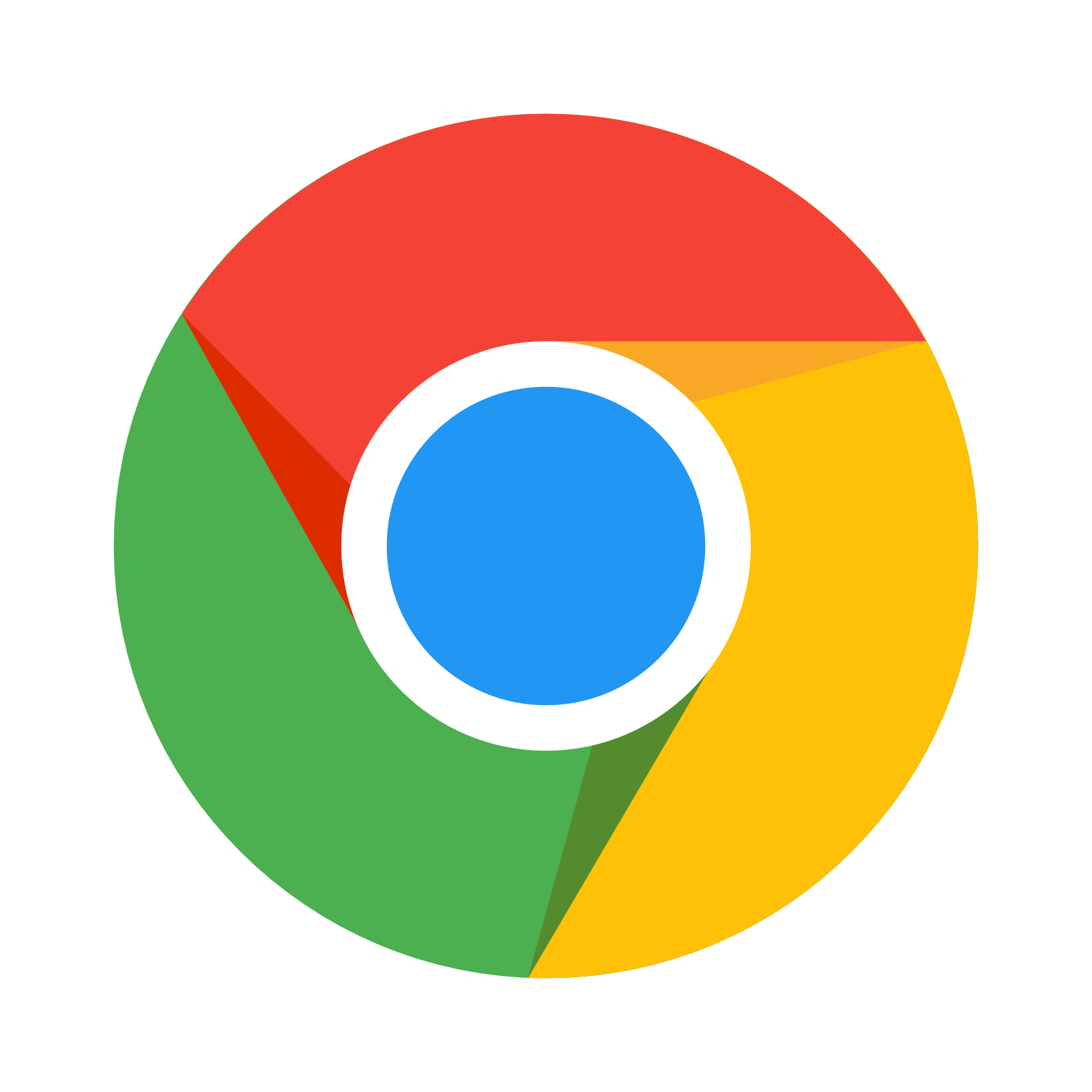 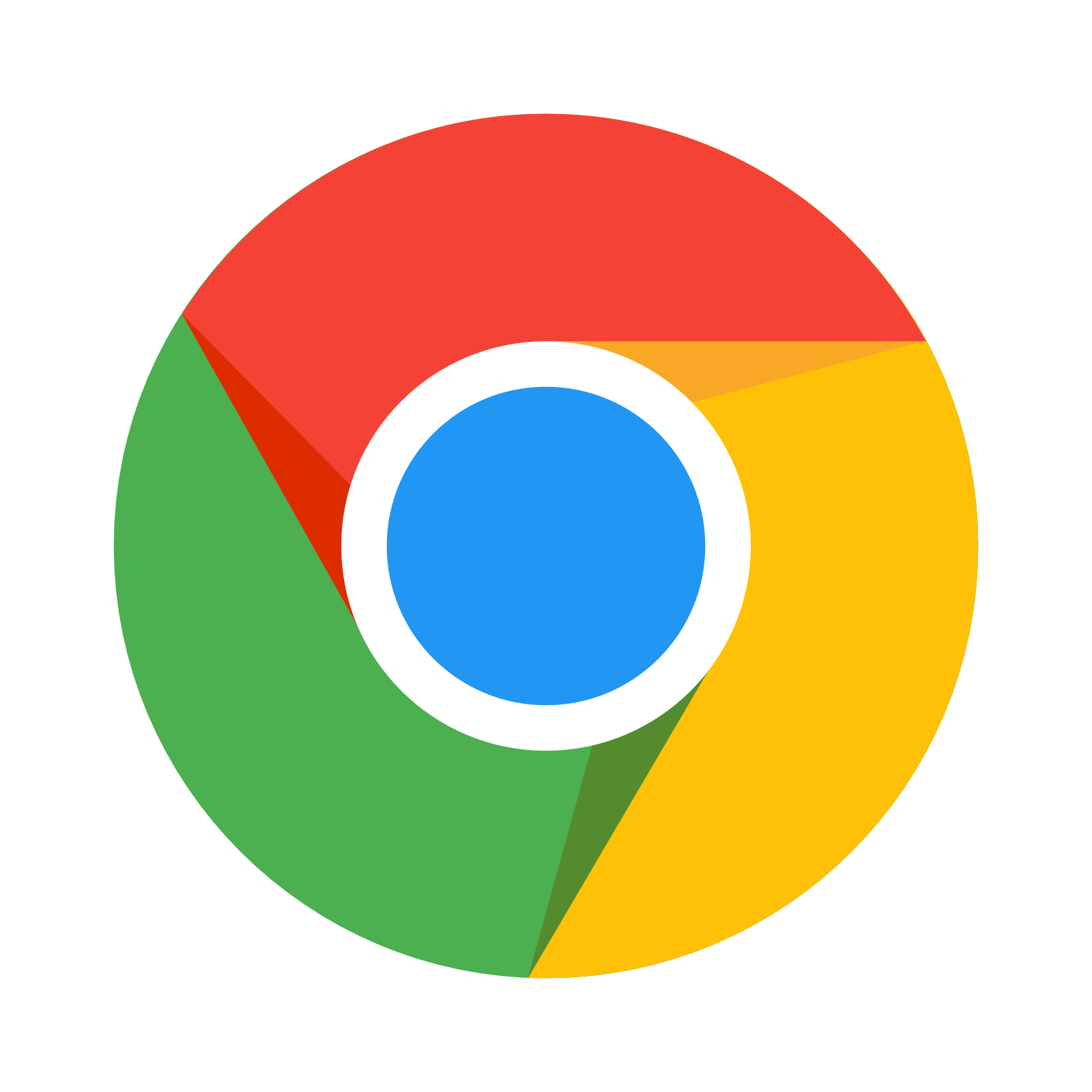 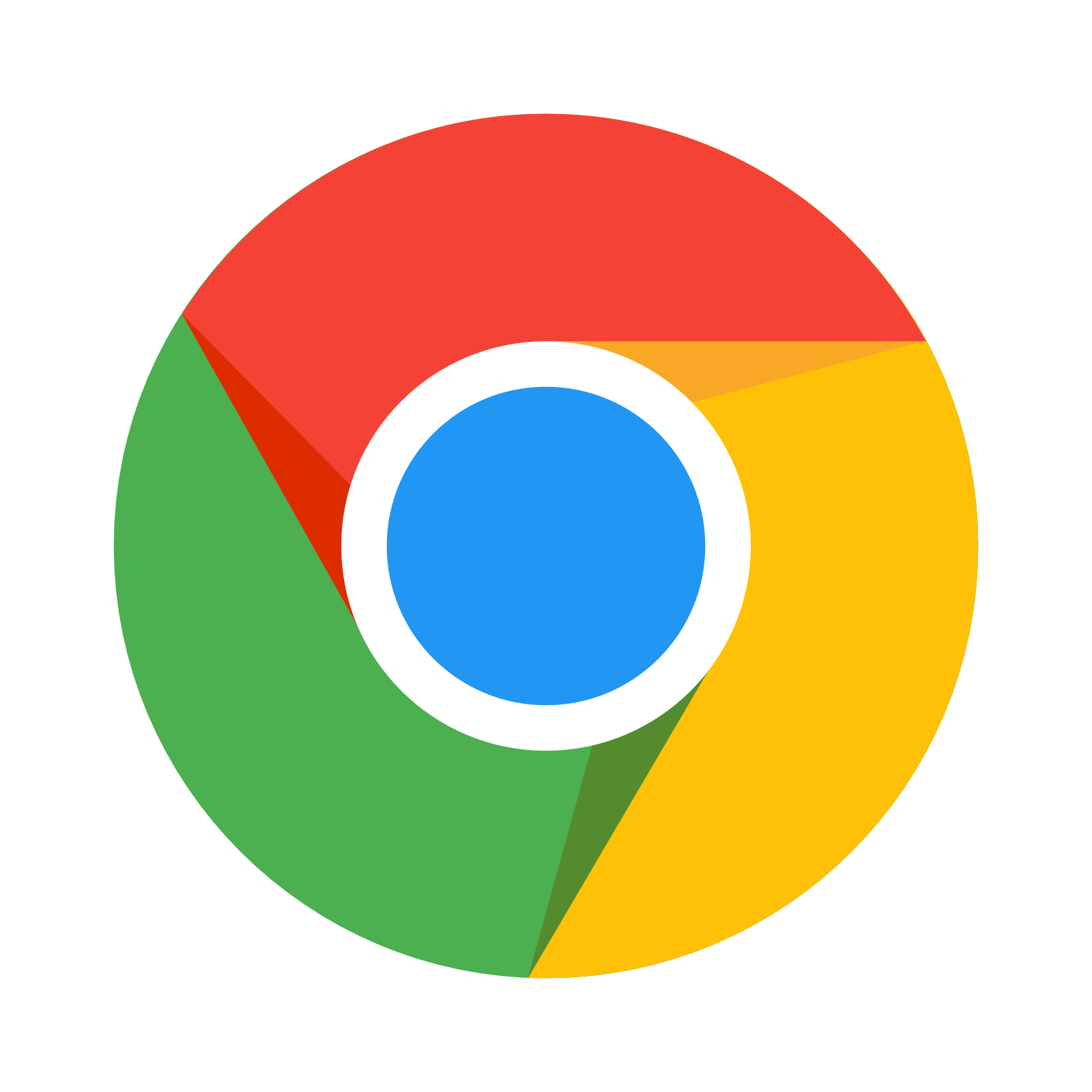 Node
Leaptest Controller
Hub
Leaptest
Studio
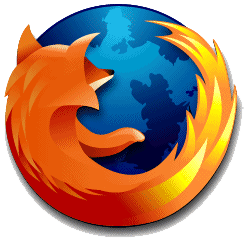 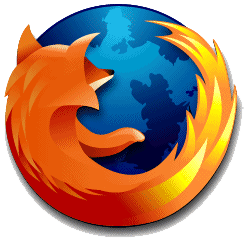 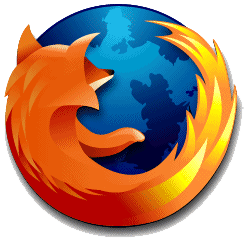 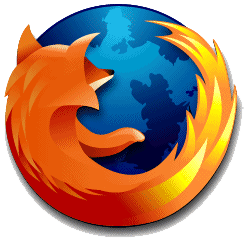 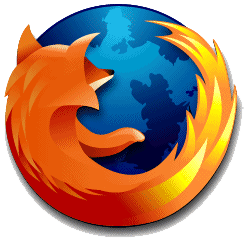 Node
Hub
Node
Selenium-server (running as a hub)

selenium-server-standalone-3.3.1.jar
Selenium-server (running as a node)

selenium-server-standalone-3.3.1.jar
Browser-drivers
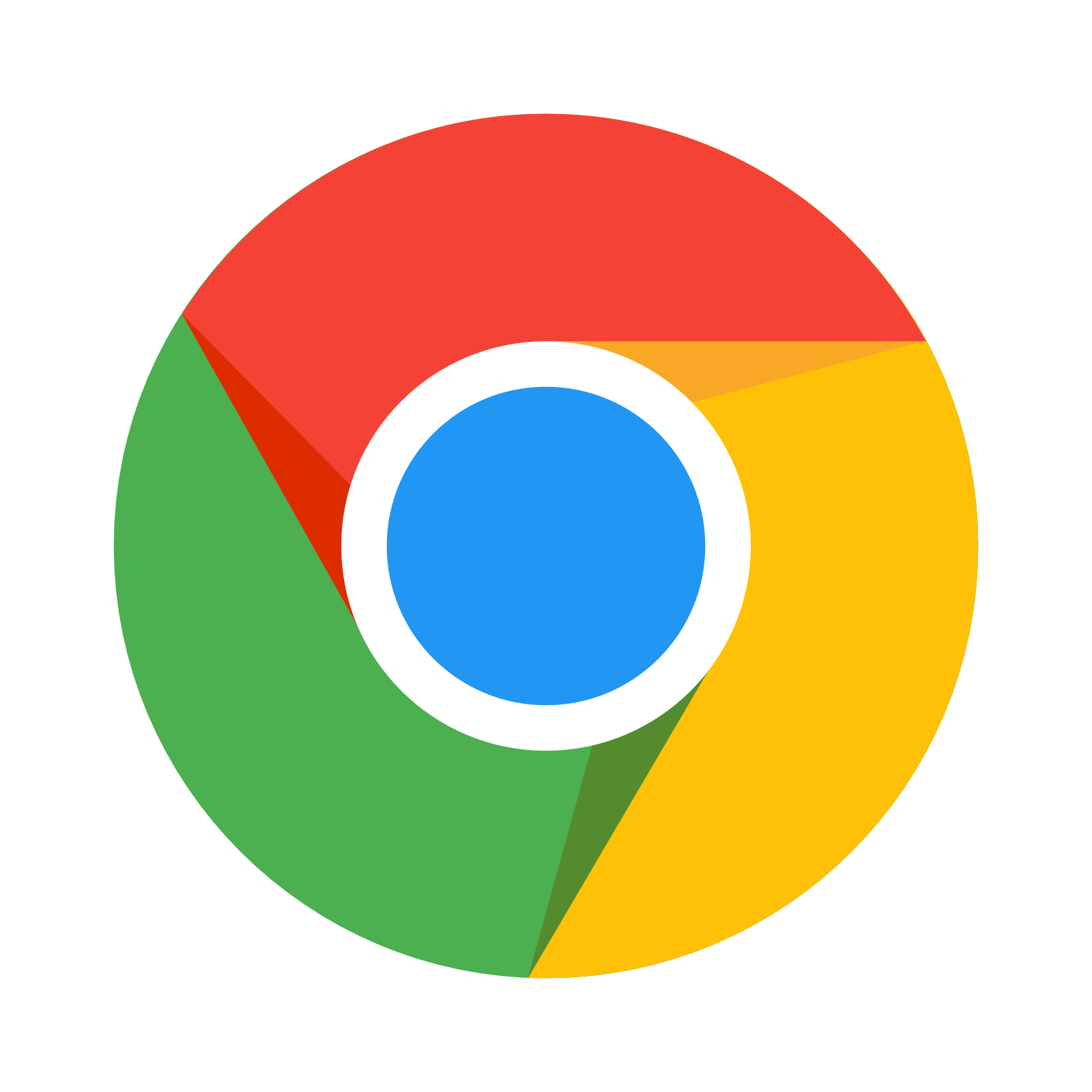 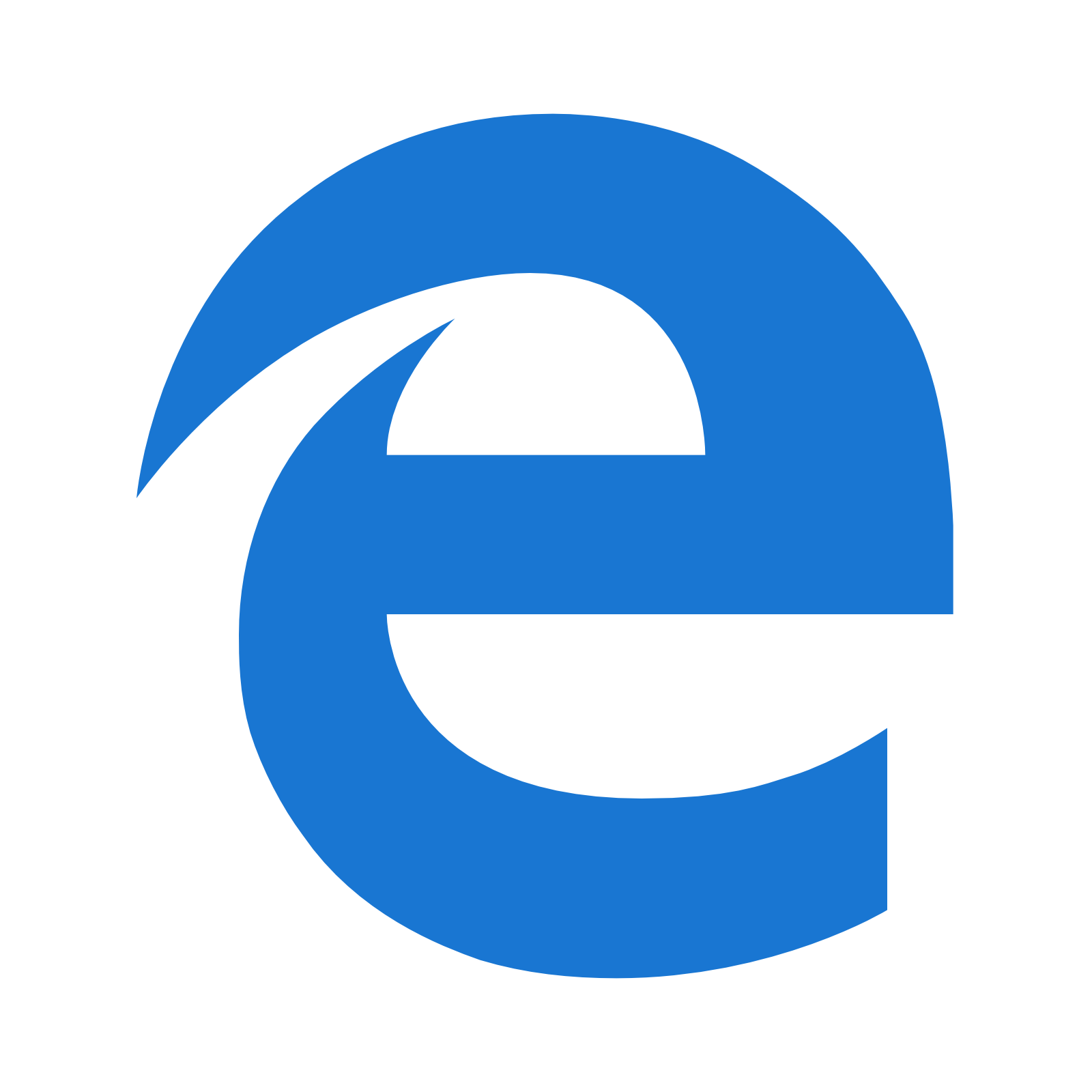 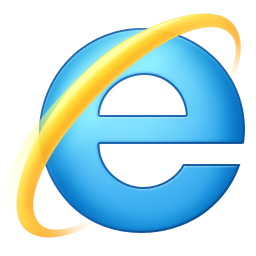 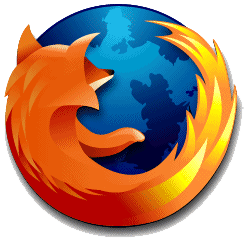 Browsers
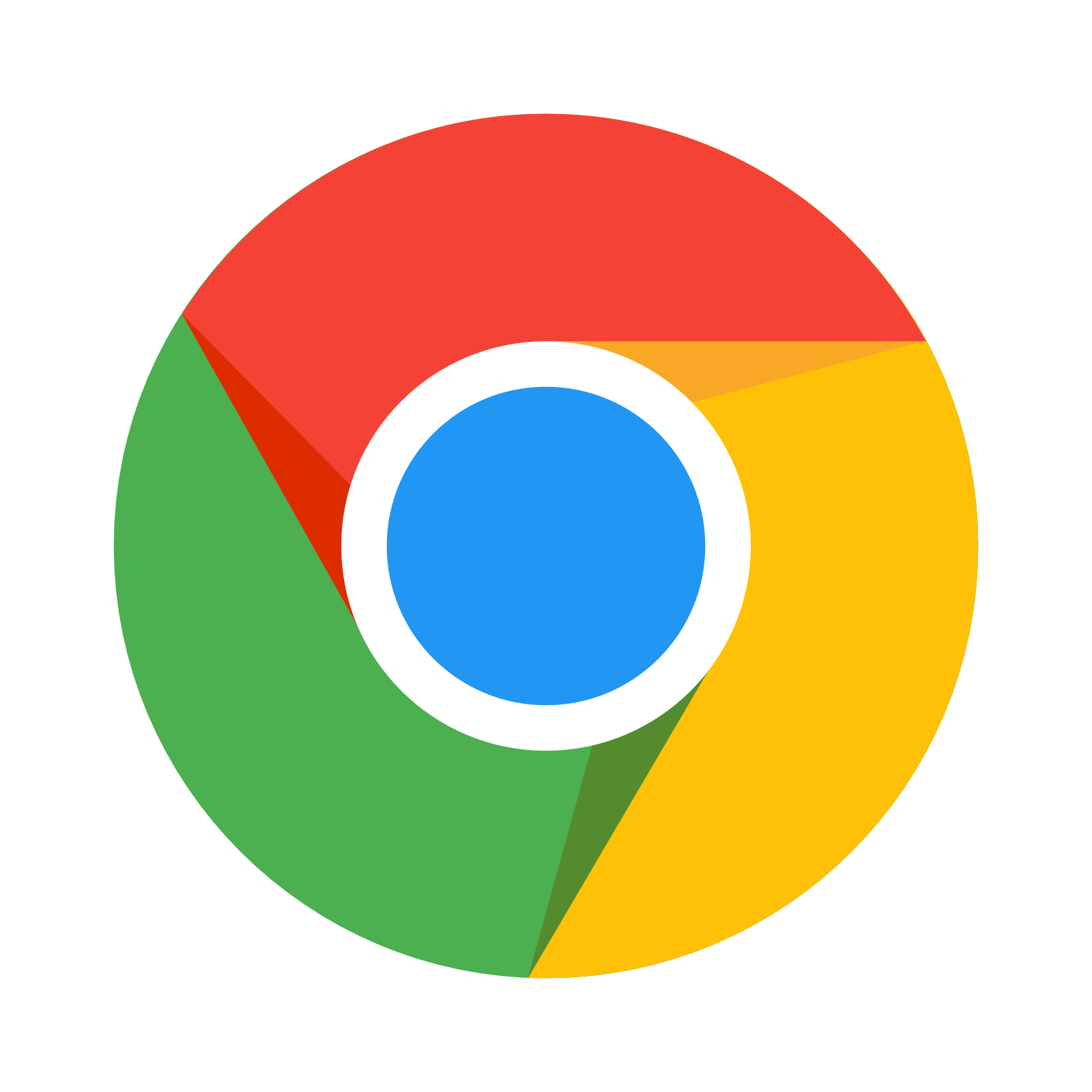 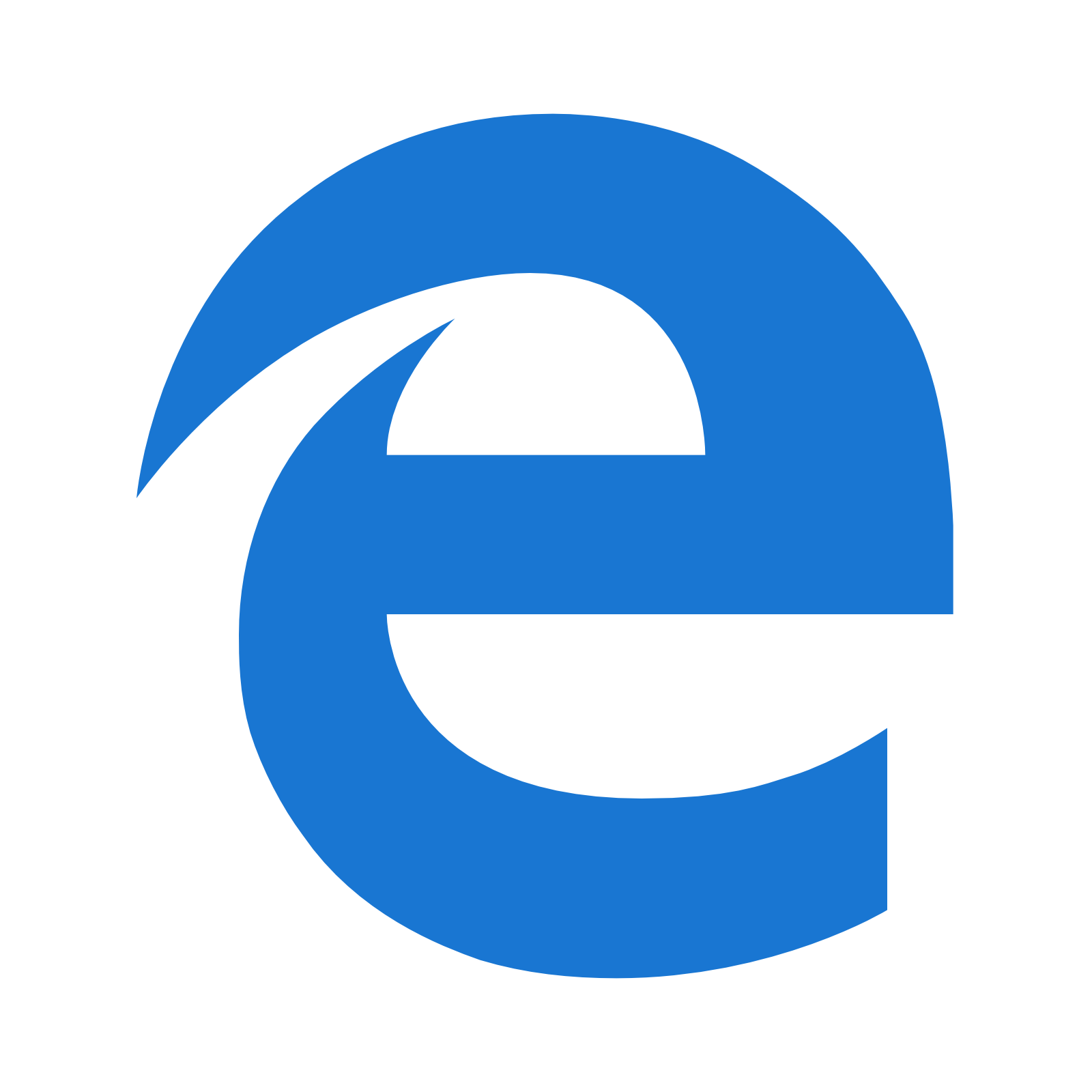 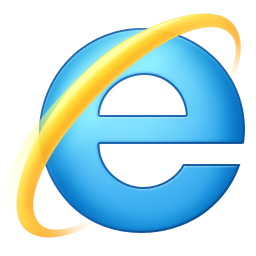 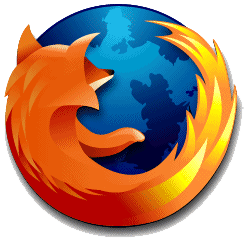 Leaptest Controller
Selenium Grid
1 Test case
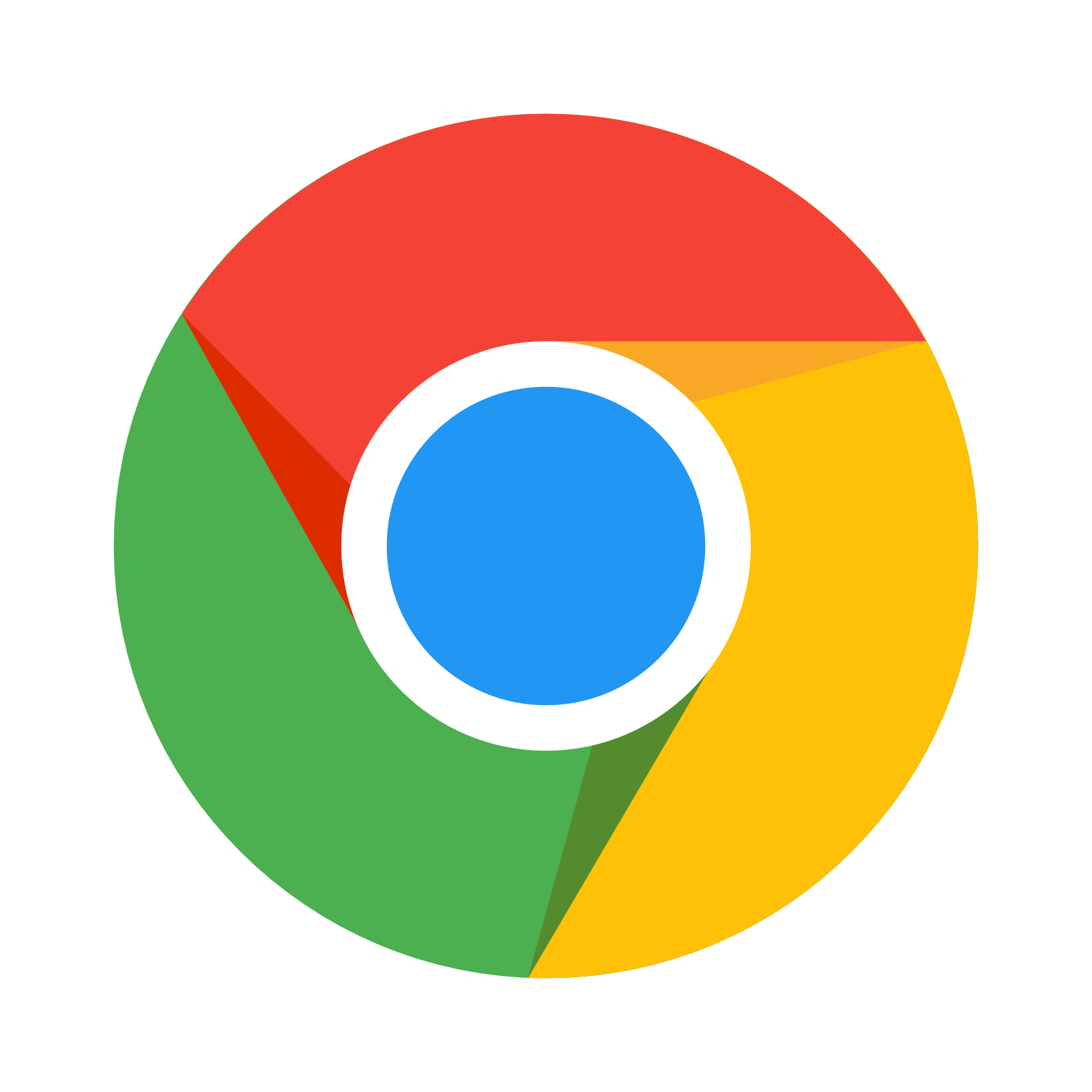 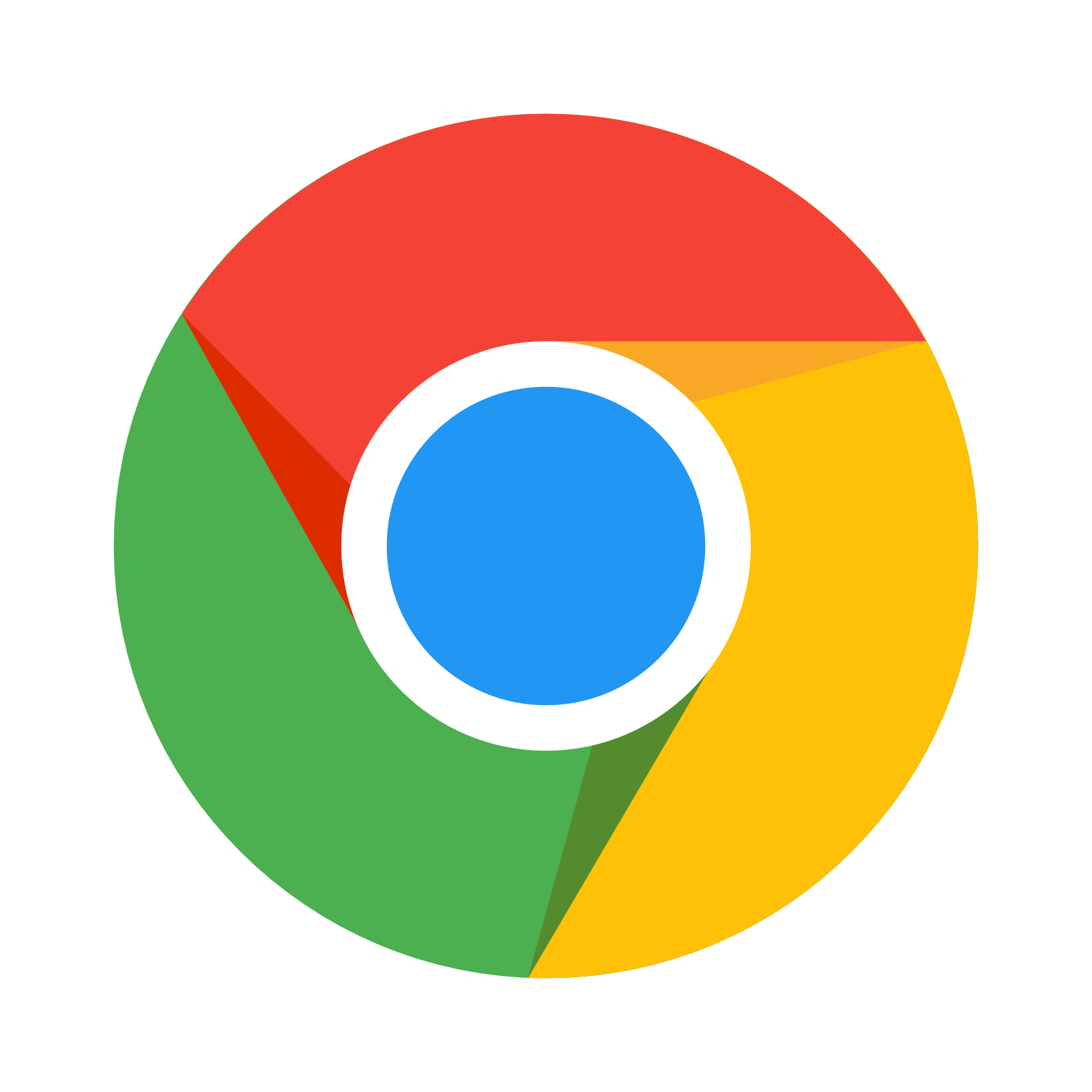 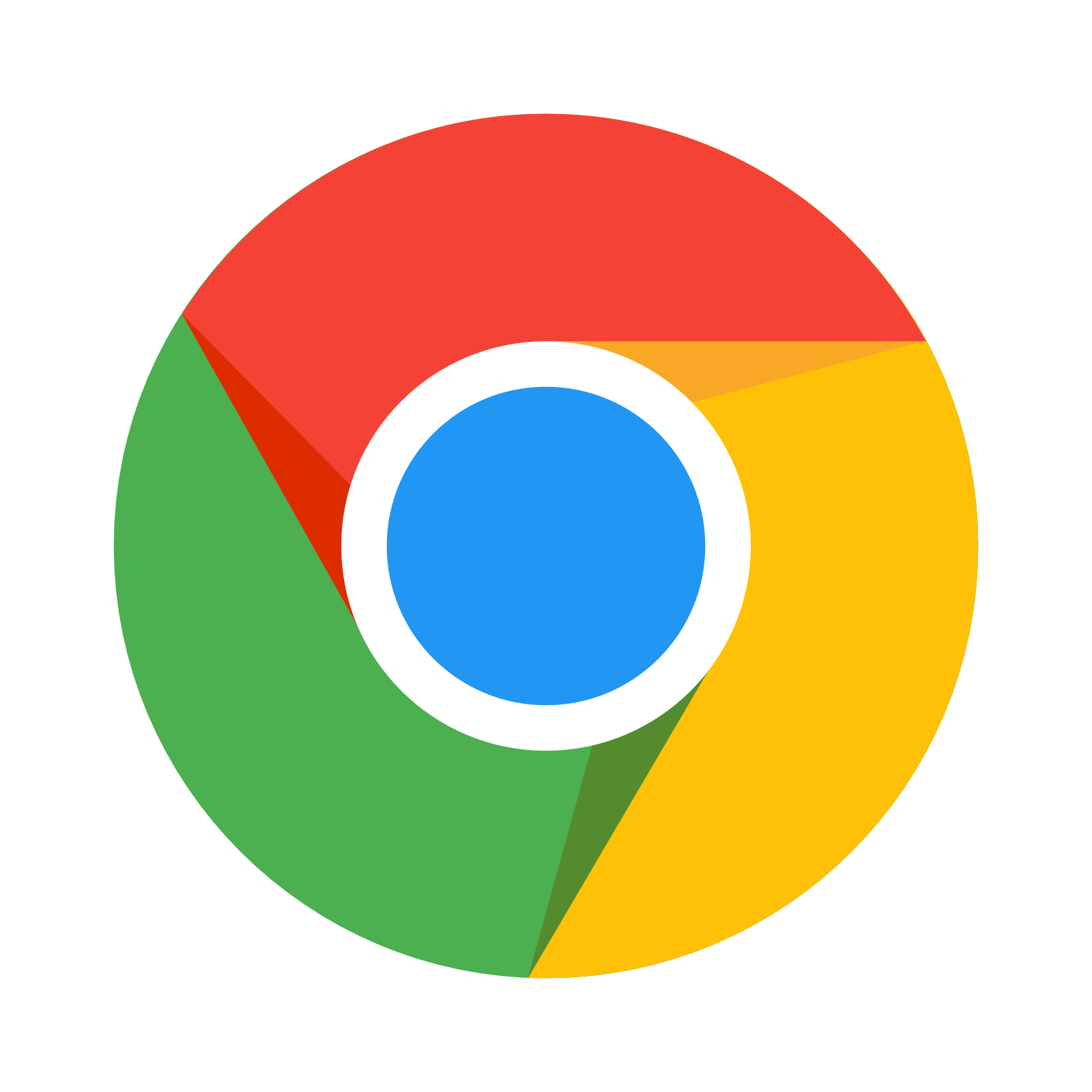 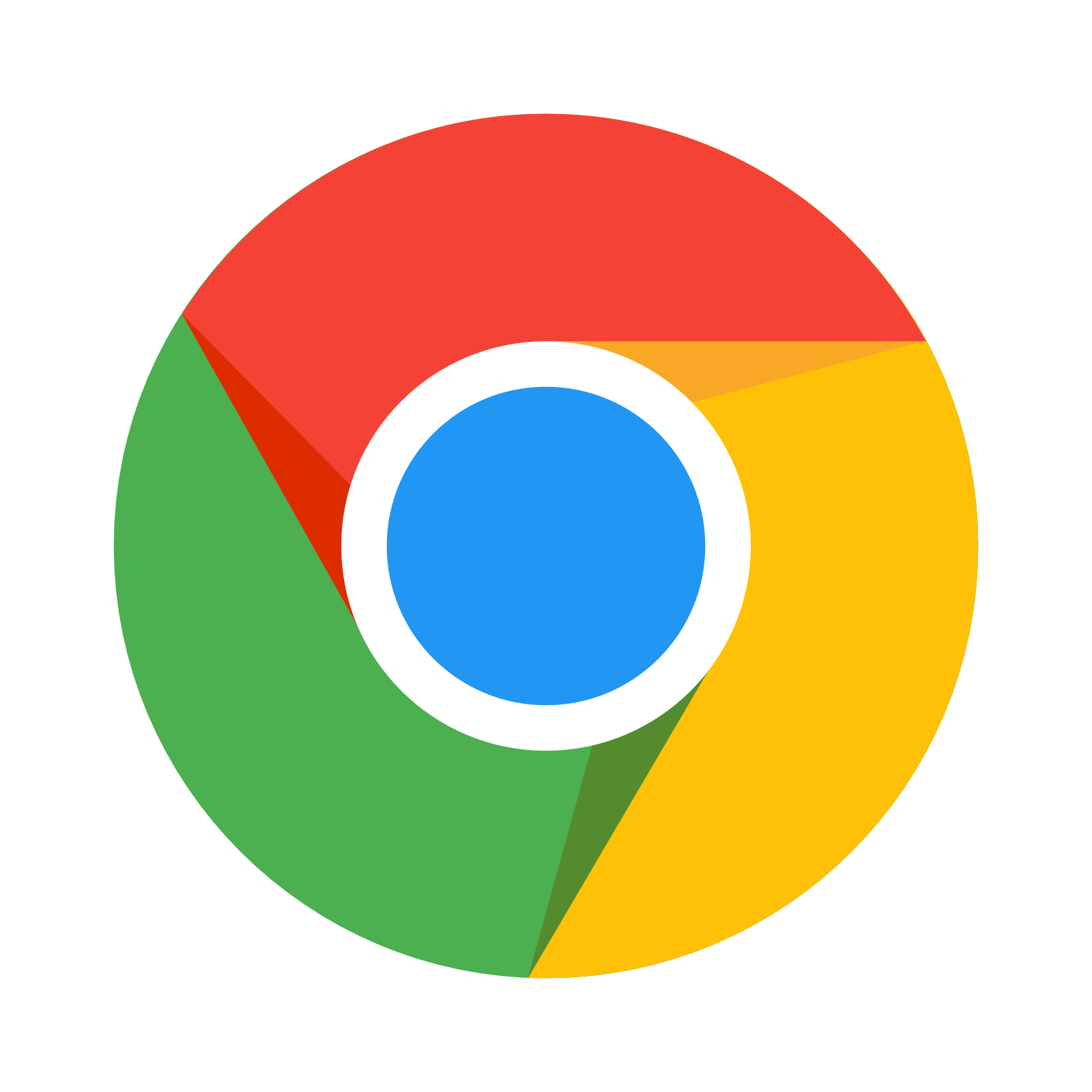 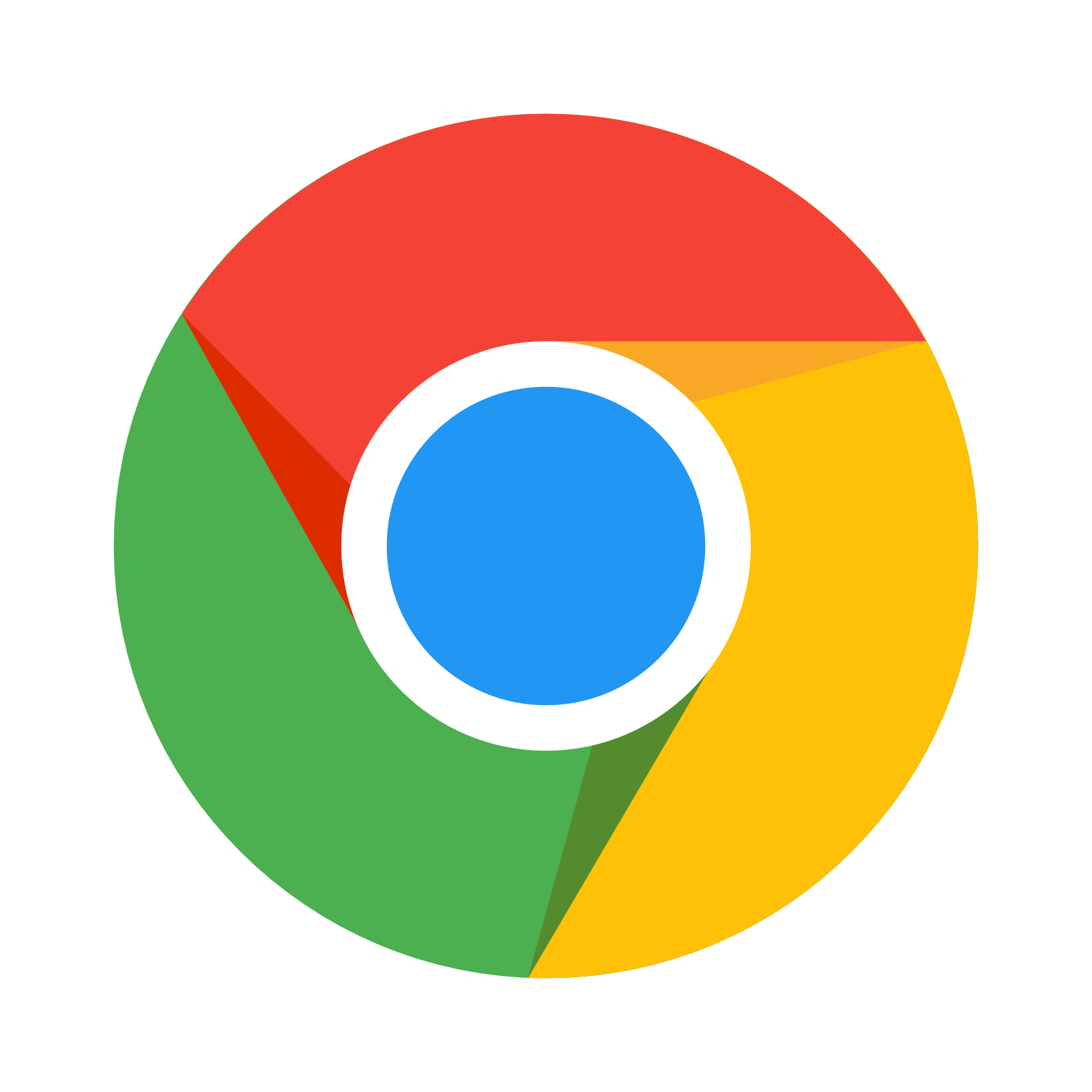 Node
Hub
Schedule
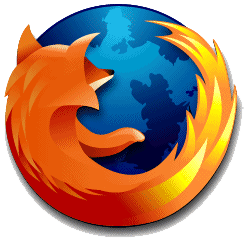 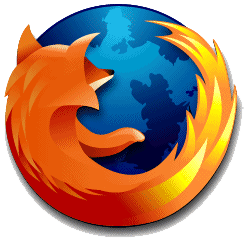 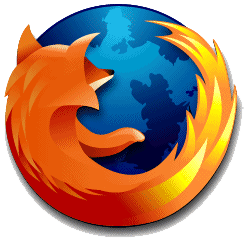 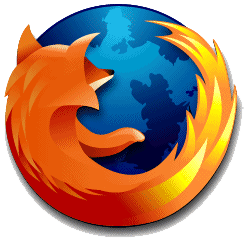 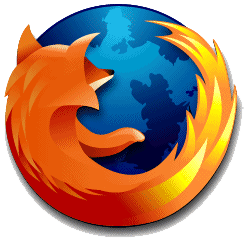 Node
Environment 1
Environment 2
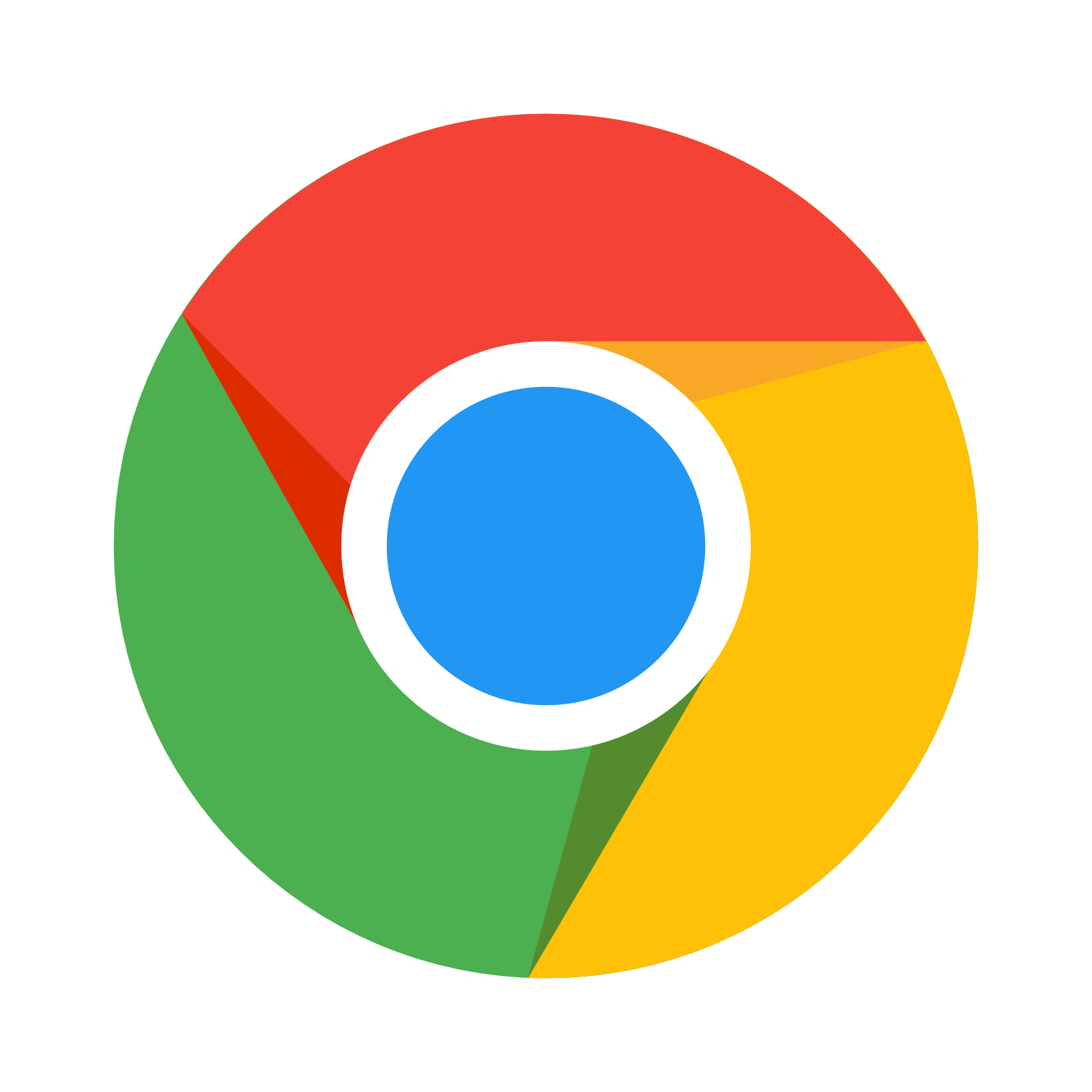 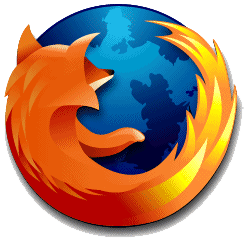